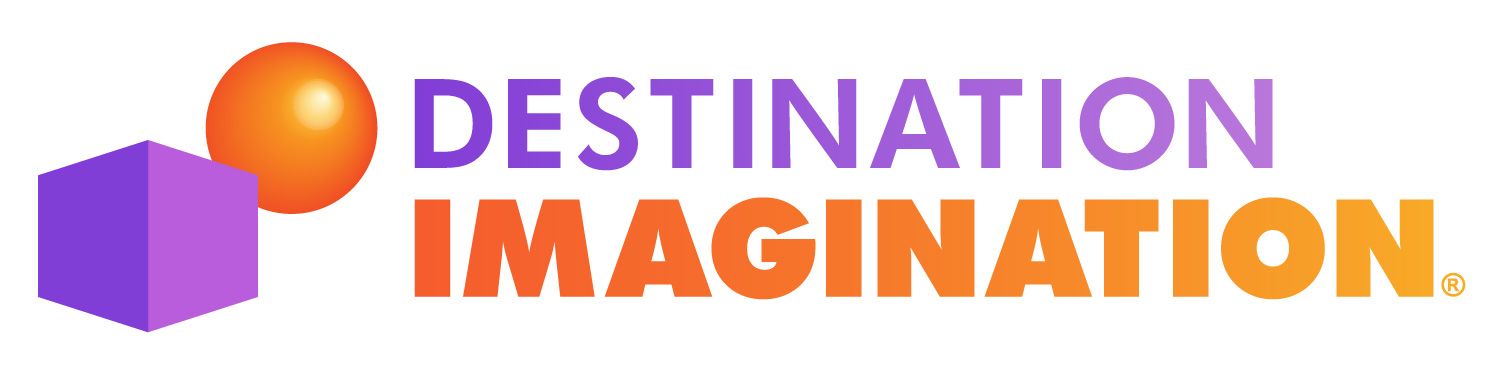 Welcome and Congratulations!
This resource is for teams looking for sponsorship to travel to Global Finals. Read this slide carefully.

Each slide can be personalized by your team.

Under each slide you will find comments that give tips and suggestions on how to modify the slide and how to present the slide in front of a sponsor.

Once you are happy with your presentation content, you can reach out to potential sponsors and request a meeting by email or phone. You can use our letter template to create your email.

Remember that a sponsor will need to understand the benefit they receive from supporting you.  Various benefits are included in the comments under the Sponsorship Levels slides.  Benefits should promote the sponsor brand in some way (exposure to large numbers of people) or help them reach their CSR goals (promoting STEM education, encouraging teamwork,etc.). Always visit the company website to see what their goals are as a company to align your presentation and benefits.

Once you have finished reading this slide, right click on the slides and hide them from view.
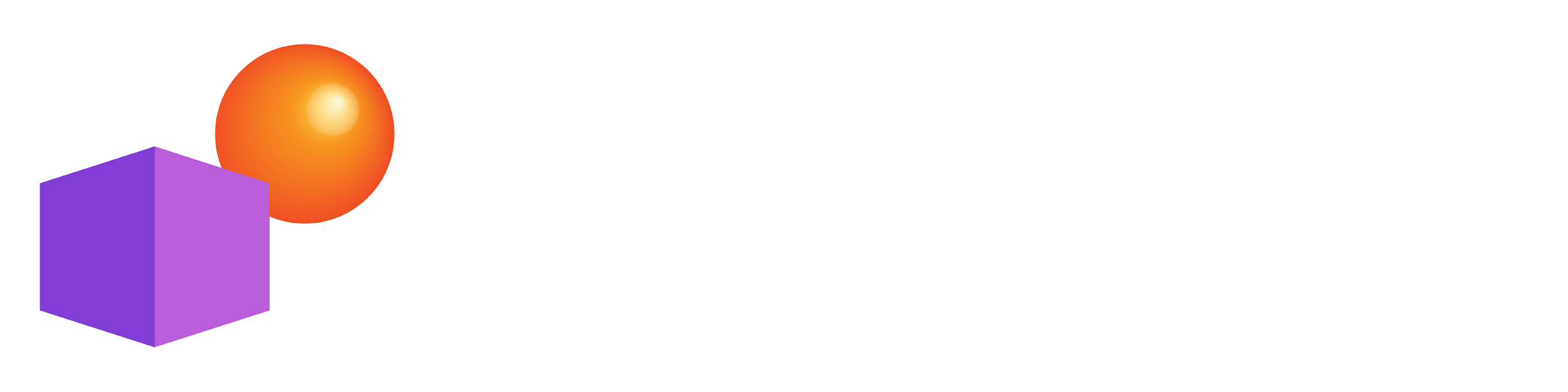 TEAM SPONSOR PROSPECTUS
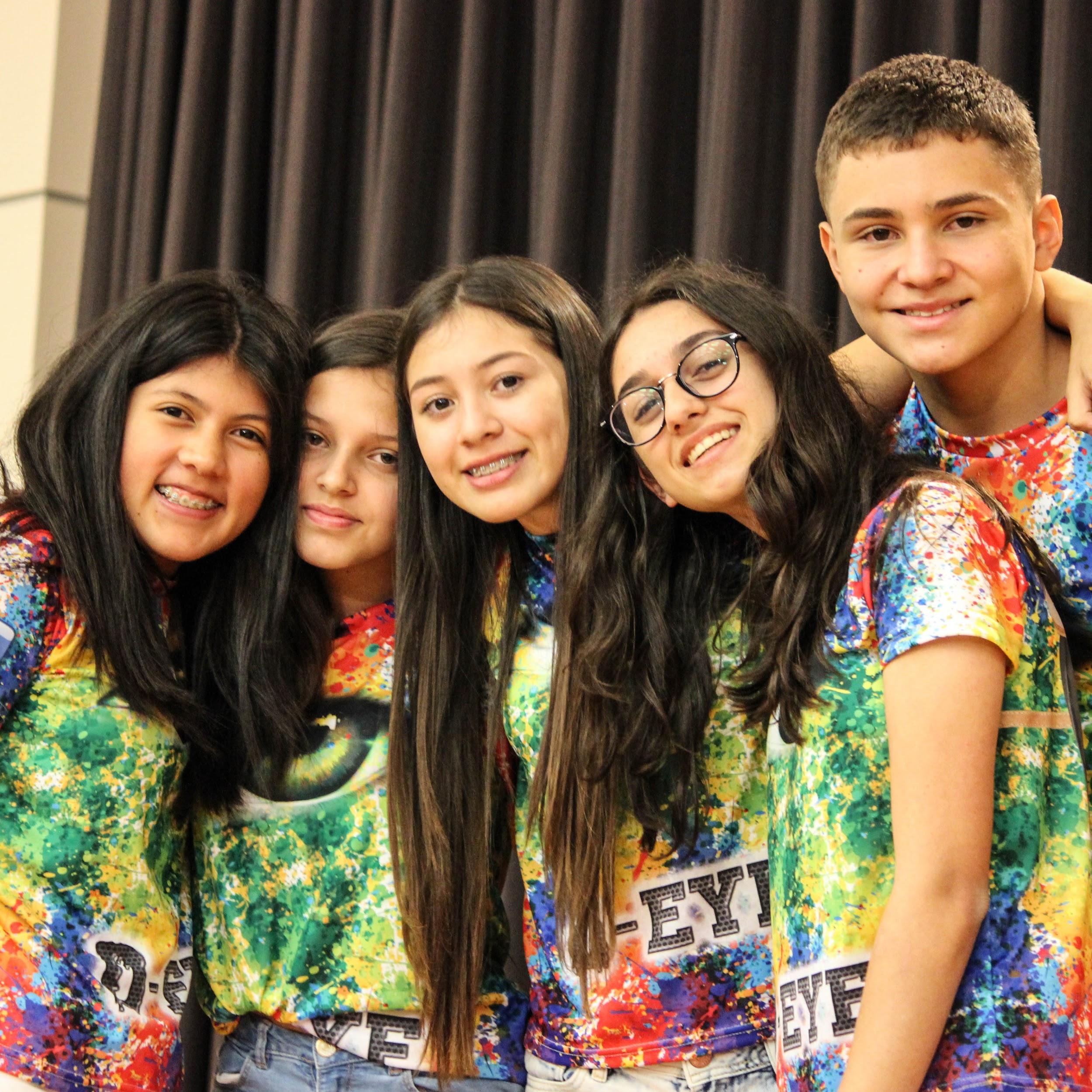 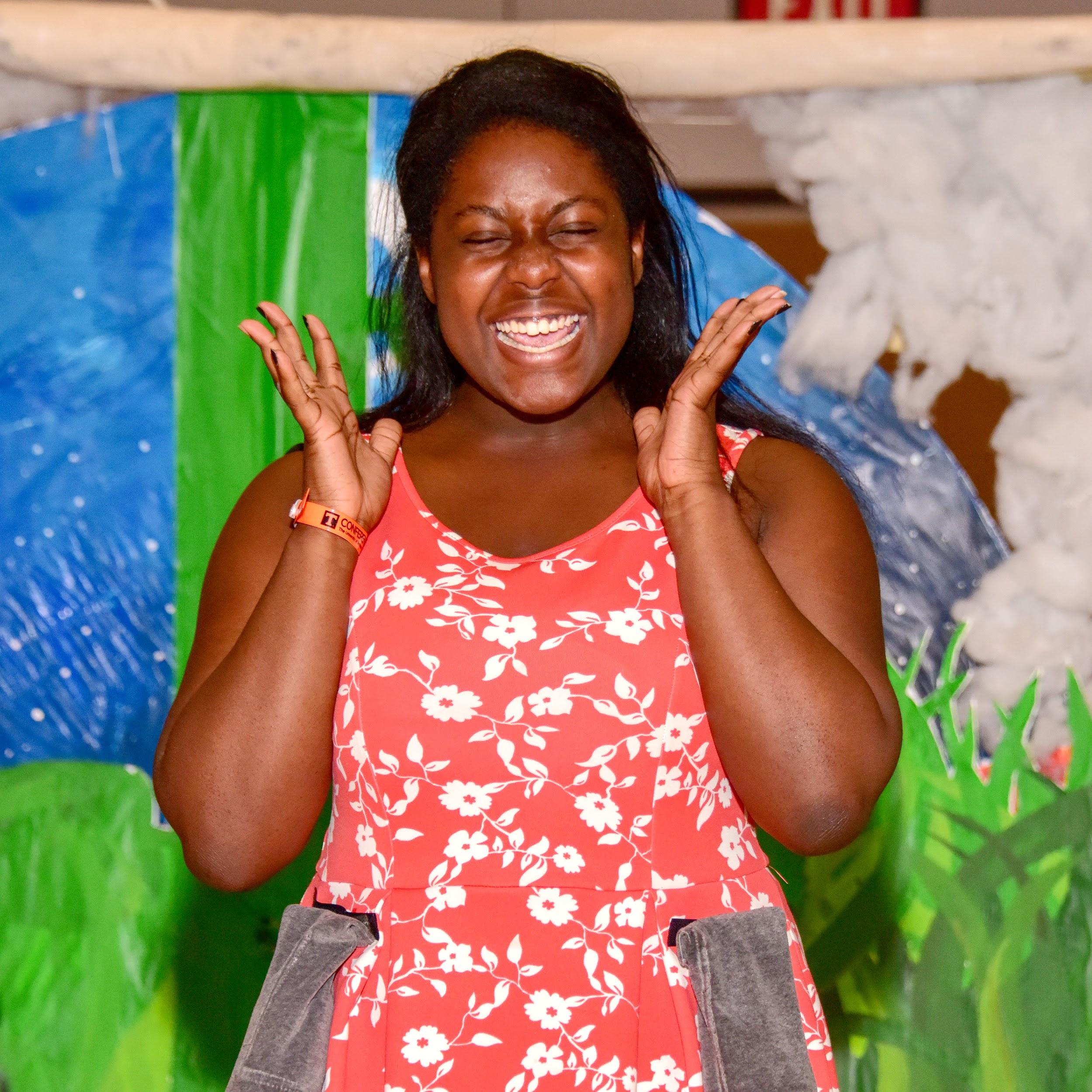 <Your Team Name>
<Your Place at Local Tournament, Challenge, Level>
[Speaker Notes: Modify the Slide:
Put in two pictures of your team by clicking the picture and deleting and inserting a new one.
Highlight the <Your Team Name> and type in your team name.
Highlight the <Your Place at Local Tournament, Challenge, Level> and type in your place (First, Second, Third, etc.), your Challenge name, and your competition level (EL, ML, SL, UL)

Tips for presenting this slide:
Introduce your team members using strong communication skills.  
State why you are there. (Examples: we want to share our journey, and ask for support from <name of person> or <name of company> for the next competitive level, Global Finals)]
WHY WE DO DI
Vision, Mission, Values
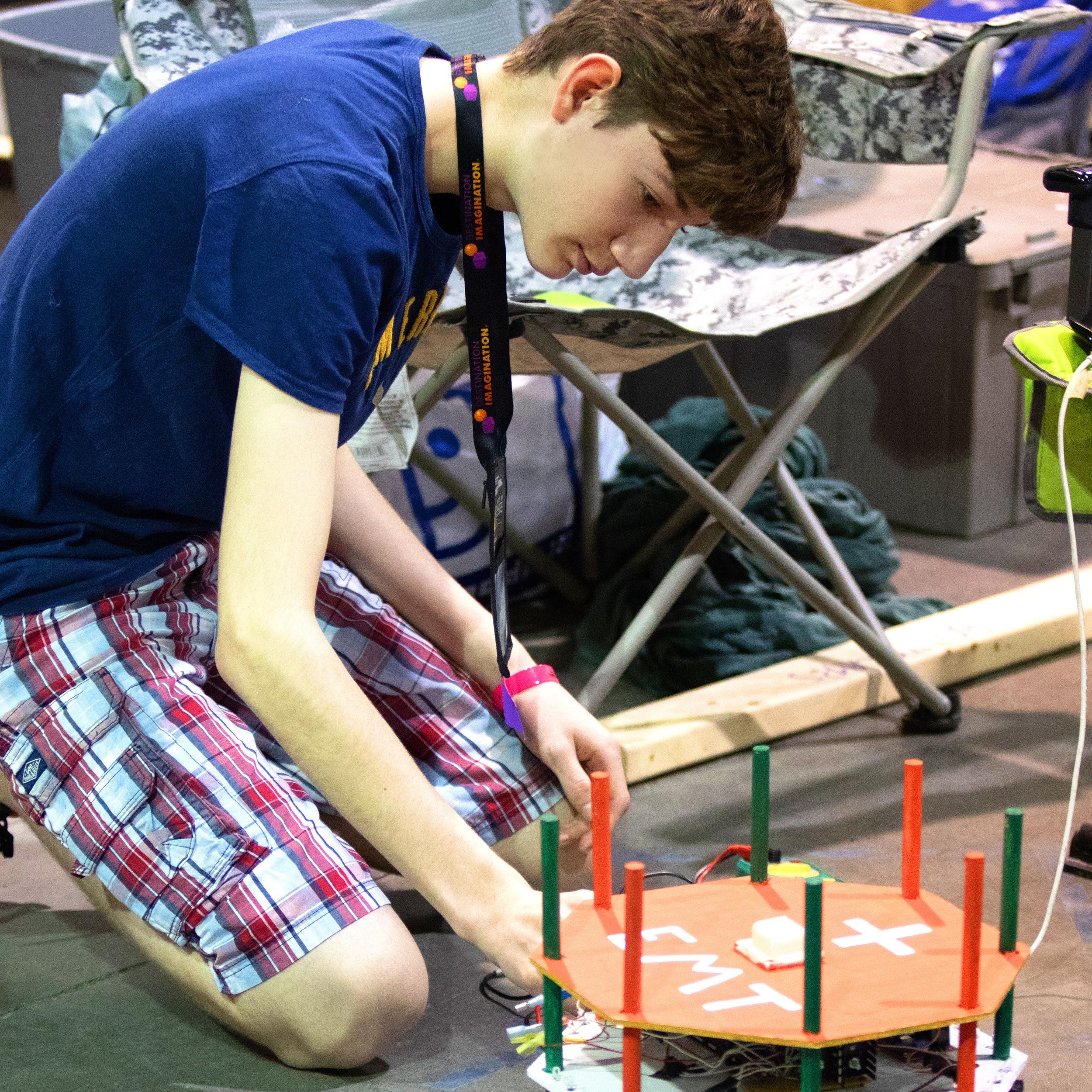 Vision
Ignite the power of ALL youth to be the creative and collaborative innovators of tomorrow.
Mission
To inspire and equip youth to imagine and innovate through the creative process.

DI Values
Collaboration: We work as a team because together we go further
Respect: We treat all people with fairness, kindness, and consideration
Stewardship: We accept personal responsibility to nurture a global culture of creativity, innovation, and self-expression
Perseverance: We encourage trying until we achieve any goal
Integrity: We hold ourselves to the highest standards by owning our work, actions, and decisions
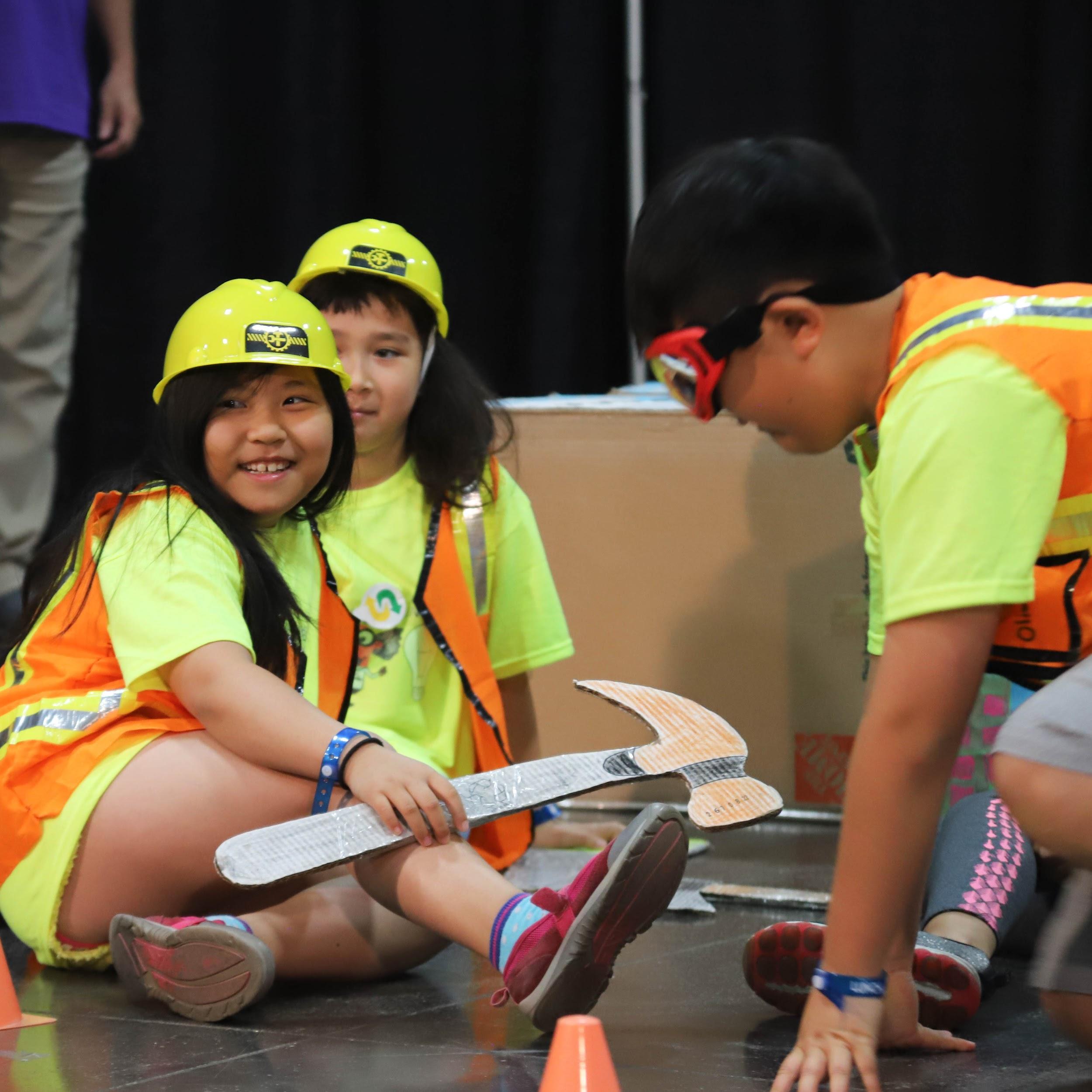 [Speaker Notes: Modify the Slide:
None needed

Tips for presenting this slide:
Discuss how you as a team have experienced the mission and vision through your participation by highlighting one or two things on the slide that relate to your DI journey.
Do not read the slide to them.]
OUR CONTENT
Life-Changing Experiences
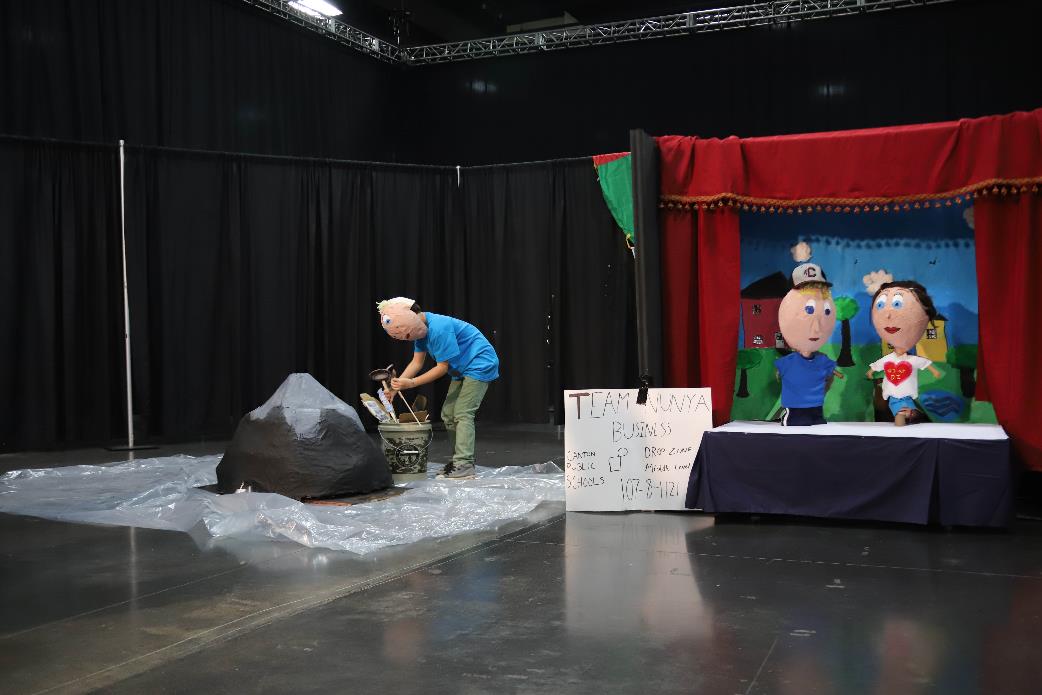 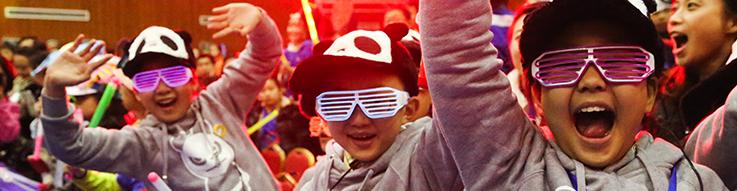 Global Finals 
Each year, teams from around the world qualify for Global Finals, the largest annual celebration of creativity in the world and the culminating event for the DI Challenge Experience. 
Teams are top innovators, problem solvers, storytellers,  collaborators, critical thinkers, and project managers. 
They strengthen their skills and widen their perspective and their appreciation of the similarities and differences in creative and innovative thinking.
Team Challenge Experience
Destination Imagination (DI) annually develops multidisciplinary Team Challenges that are designed as a fun and engaging system of learning. 
Gain knowledge and experience in creative and critical thinking, project management, team building, conflict resolution, informed risk-taking, STEAM, perseverance, and a completion mind set.
Each Challenge encourages students to explore their passions, discover their own talents and abilities, and learn new skills.
[Speaker Notes: Modify the Slide:
Replace the Team Challenge Experience photo with one of your team working (optional)


Tips for presenting this slide:
Talk about your Team Challenge Experience highlighting working as a team, choosing your Challenge and going to tournament.
Tell them about the feeling when you heard your team name called as a Global Finals candidate and why you are so excited about going.  
Highlight what you hope to experience on this trip—skills you hope to develop and learning from other top teams worldwide so you can gain more knowledge and ideas to bring back to your Affiliate.]
PREPARE THE FUTURE WORKFORCE
Why Support Your Local DI Team?
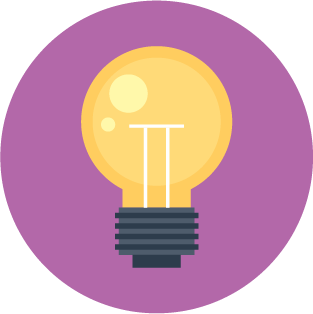 Dedicated to closing the skills gap and preparing learners for a future that is rapidly evolving.
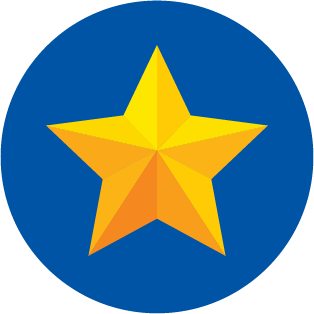 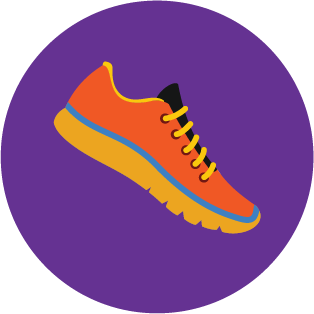 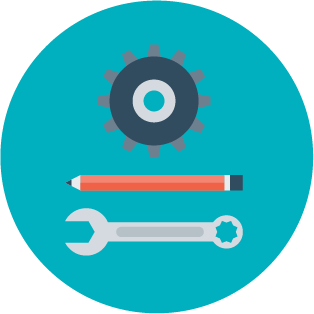 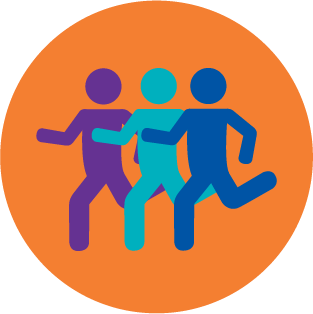 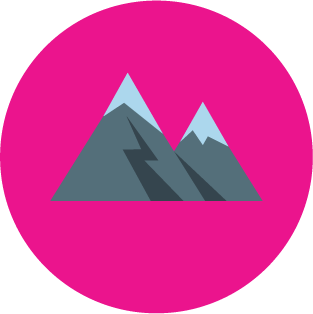 Creative & 
Critical 
Thinking
Self-Confidence
Team Building
Perseverance
Project Management
Risk Taking
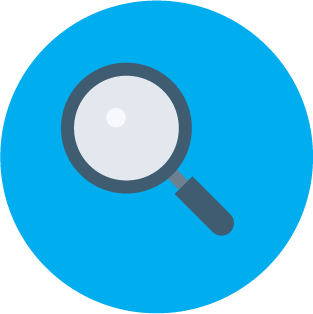 Hard-skills bias can also be a poor indicator of long-term talent.  Soft skills often serve as “better predictors of long-term success in a role”.
– Reuters
65% of today’s students will be employed in jobs that have yet to be invented.
– U.S. Department of Labor
60% of CEOs polled cited creativity as the most important leadership quality, compared with 52% for integrity and 35% for global thinking.
– IBM Global CEO Study
Problem 
Solving Under Pressure
[Speaker Notes: Modify the slide:
None needed

Tips for presenting the slide:
Each team member can speak to one of the skills listed and how you have seen it develop on your DI team.]
PREPARE THE FUTURE WORKFORCE
Why Support Your Local DI Team?
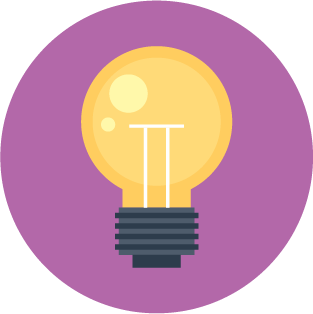 Dedicated to closing the skills gap and preparing learners for a future that is rapidly evolving.
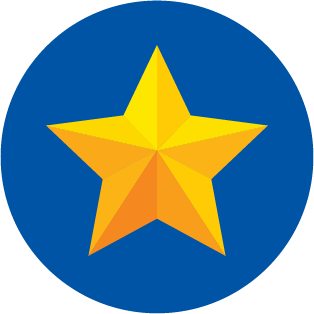 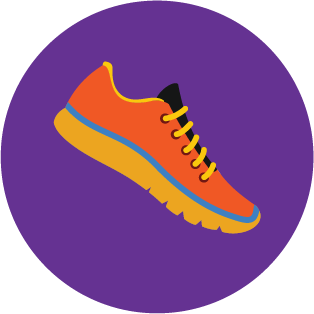 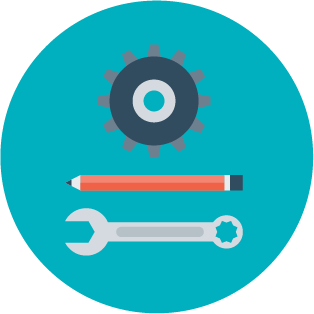 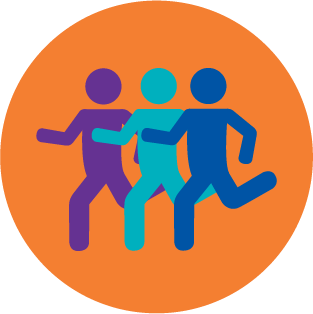 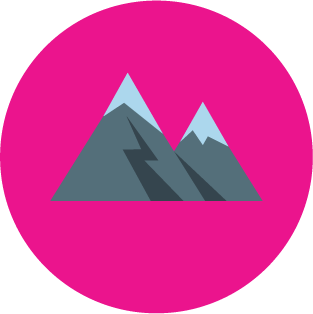 Creative & 
Critical 
Thinking
Self-Confidence
Team Building
Perseverance
Project Management
Risk Taking
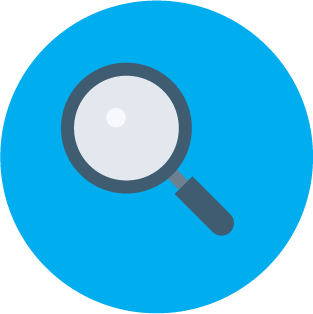 Barron and Darling-Hammond (2010) (in Dumont, Istance & Benavides, 2010) identify that students will not necessarily develop an aspiration to analyse, think critically write and speak effectively, or solve complex problems from traditional education practices alone. To effectively learn these abilities specific programmes and approaches will be required.
Problem 
Solving Under Pressure
[Speaker Notes: Modify the slide:
None needed

Tips for presenting the slide:
Each team member can speak to one of the skills listed and how you have seen it develop on your DI team.]
PREPARE THE FUTURE WORKFORCE
Why Send Teams to Global Finals?
Local teams have worked many hours together and earned a spot to attend Global Finals through a meritorious competition structure. They will have the opportunity to:
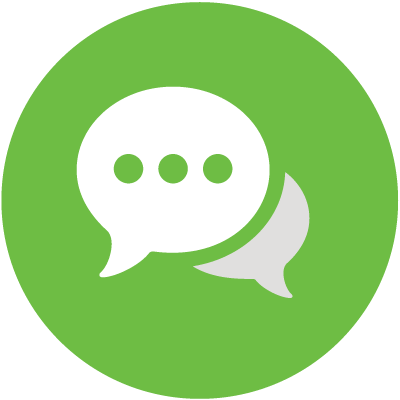 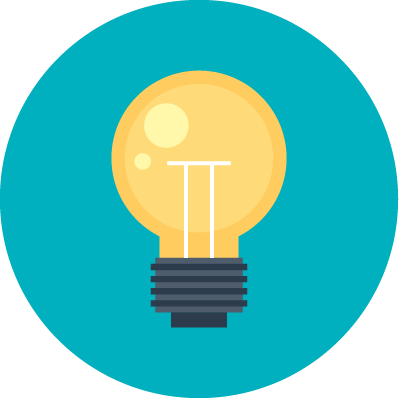 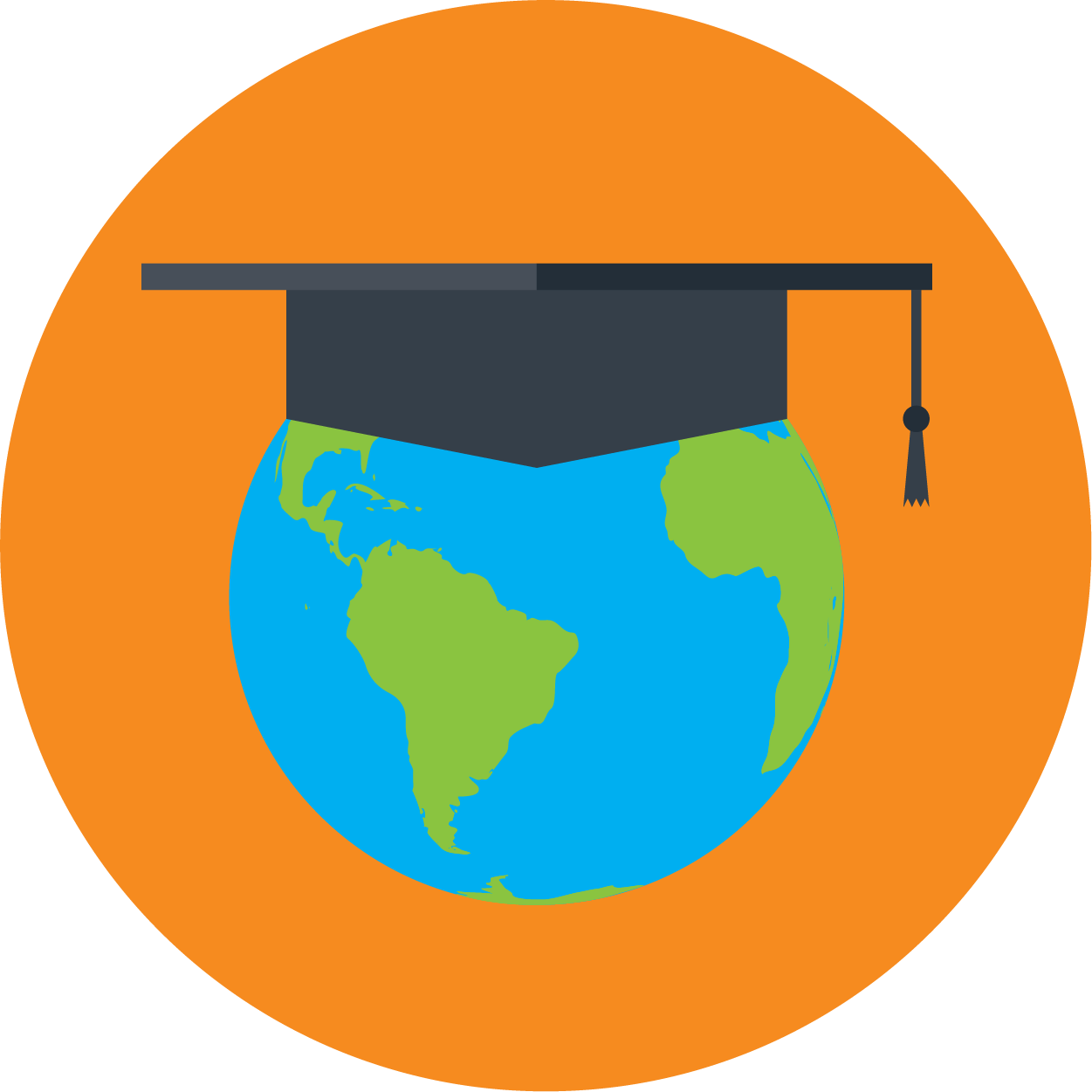 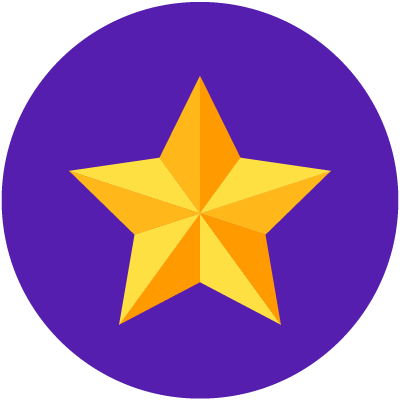 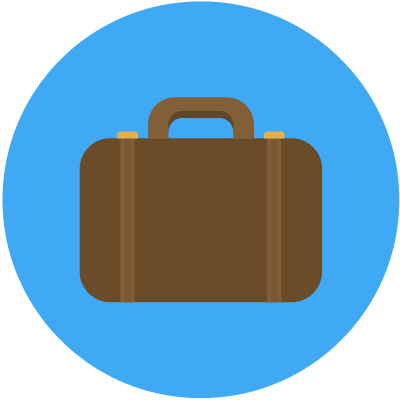 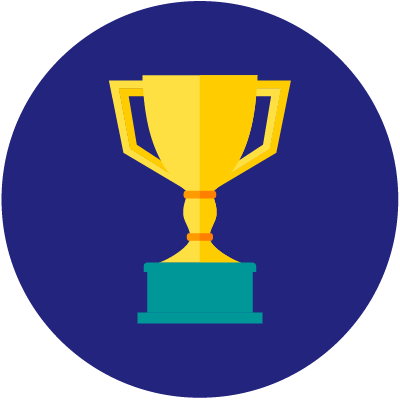 Communicate and develop diversity awareness skills with peers from more than 24 cultural backgrounds.
Develop resilience at a highly competitive level.
Travel together outside of their home location, exercising important travel skills.
Compete with more than 1,400 finalists from around the world.
Practice problem solving as they encounter new sets of cultural and societal norms in the host country.
Establish lifelong connections with students from around the world.
[Speaker Notes: Modify the slide:
None needed

Tips for presenting the slide:
Highlight one or two of the opportunities listed or share additional ones you may have as a team.
Focus on the skills you will gain by attending Global Finals as opposed to the fun things you will do there.]
WHAT WE’VE ACCOMPLISHED
Our Challenge Solution
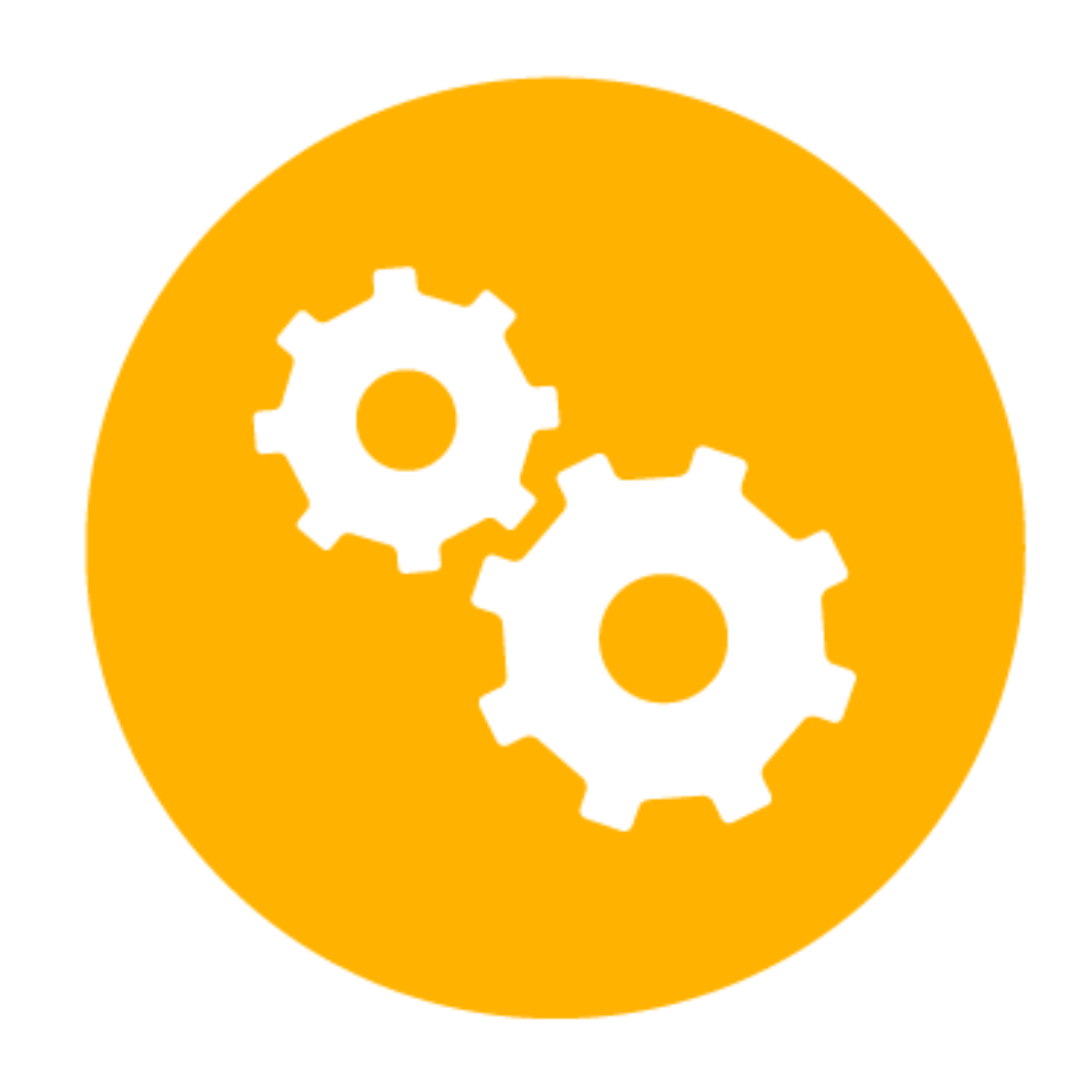 In this season’s Technical Challenge, our team was challenged to:
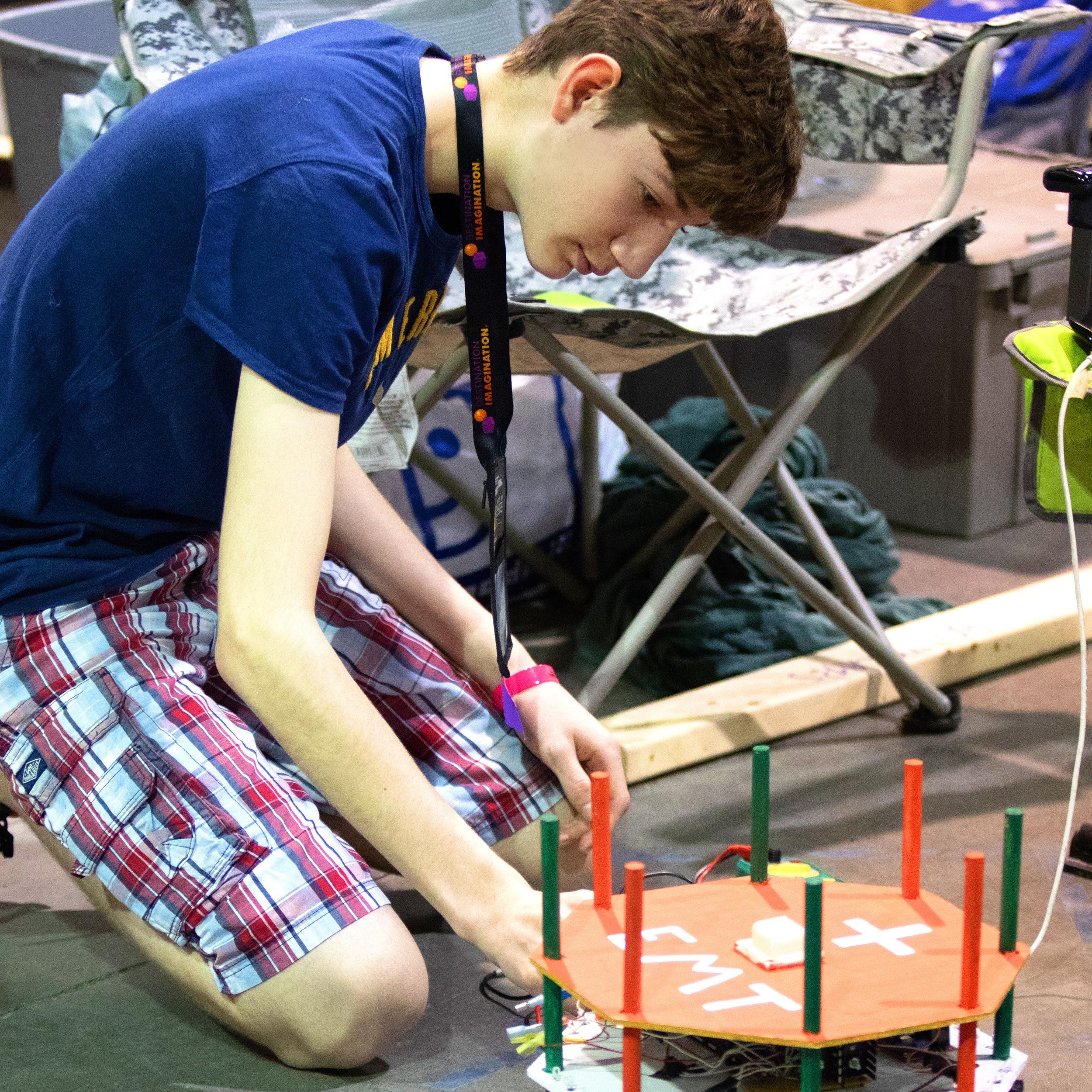 TECHNICAL CHALLENGE
[Speaker Notes: Modify this slide:
If this is your Challenge, 
replace a picture with a picture of your team in action.
write a description of what the Challenge required. (You can copy it off the DI website.)
If this is not your Challenge, delete the slide or hide it by right clicking on the slide and choosing delete or hide.

Tips for presenting this slide:
Give an overview of the Challenge components you were asked to include.  
Highlight the knowledge areas you used (math, science, technology, engineering, script-writing, etc.).]
WHAT WE’VE ACCOMPLISHED
Our Challenge Solution
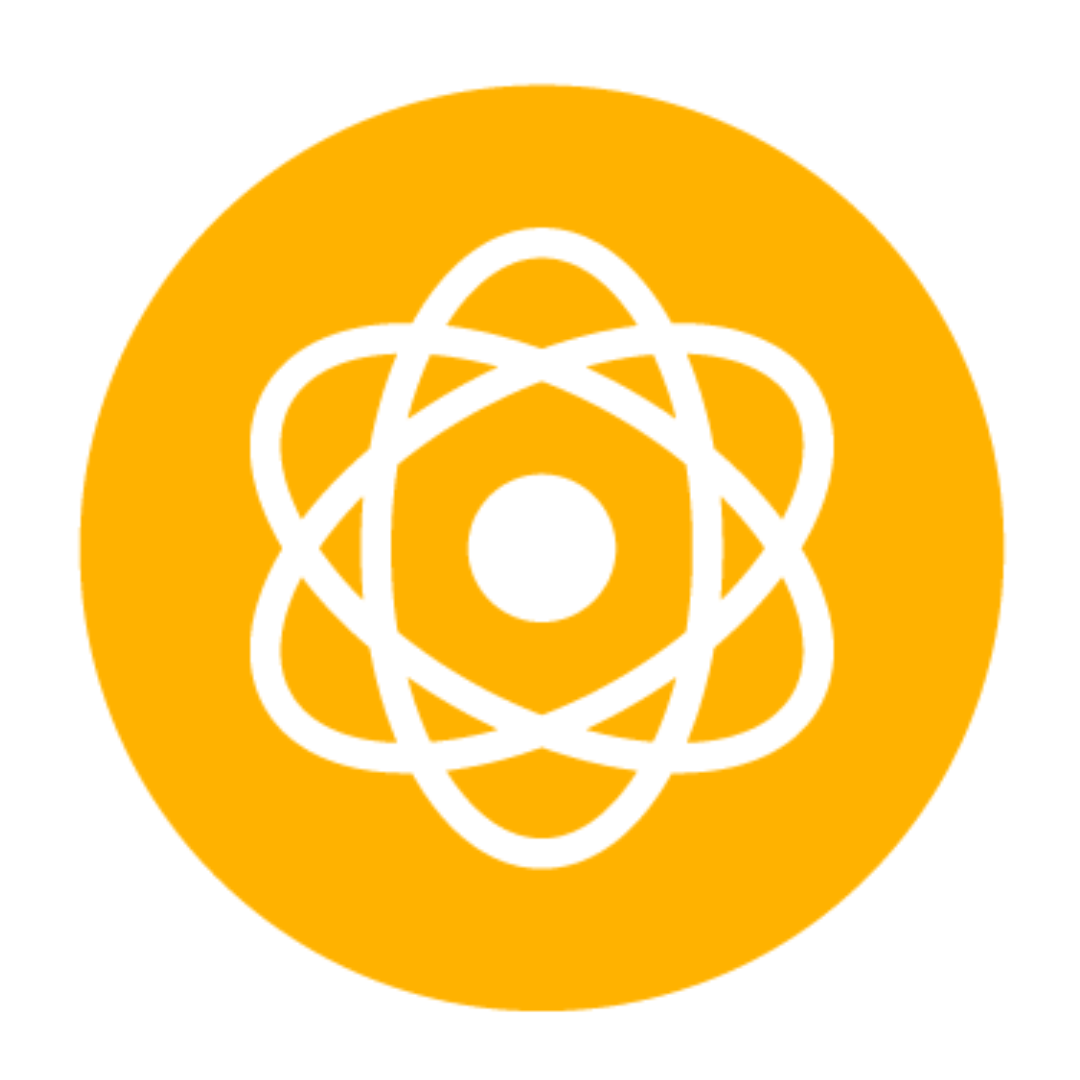 In this season’s Scientific Challenge, our team was challenged to:
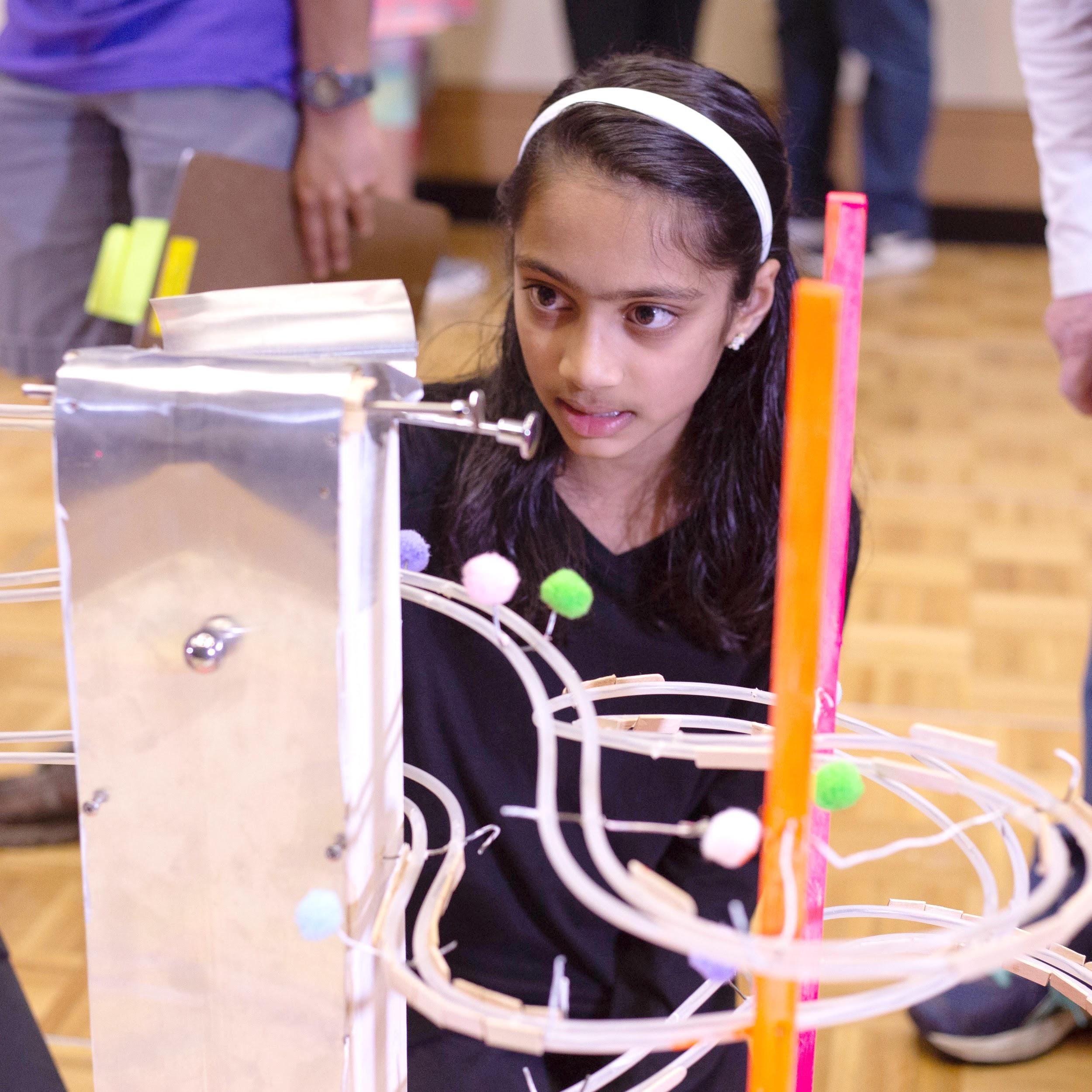 SCIENTIFIC
CHALLENGE
[Speaker Notes: Modify this slide:
If this is your Challenge, 
replace a picture with a picture of your team in action.
write a description of what the Challenge required. (You can copy it off the DI website.)
If this is not your Challenge, delete the slide or hide it by right clicking on the slide and choosing delete or hide.

Tips for presenting this slide:
Give an overview of the Challenge components you were asked to include.  
Highlight the knowledge areas you used (math, science, technology, engineering, script-writing, etc.).]
WHAT WE’VE ACCOMPLISHED
Our Challenge Solution
In this season’s Engineering Challenge, our team was challenged to:
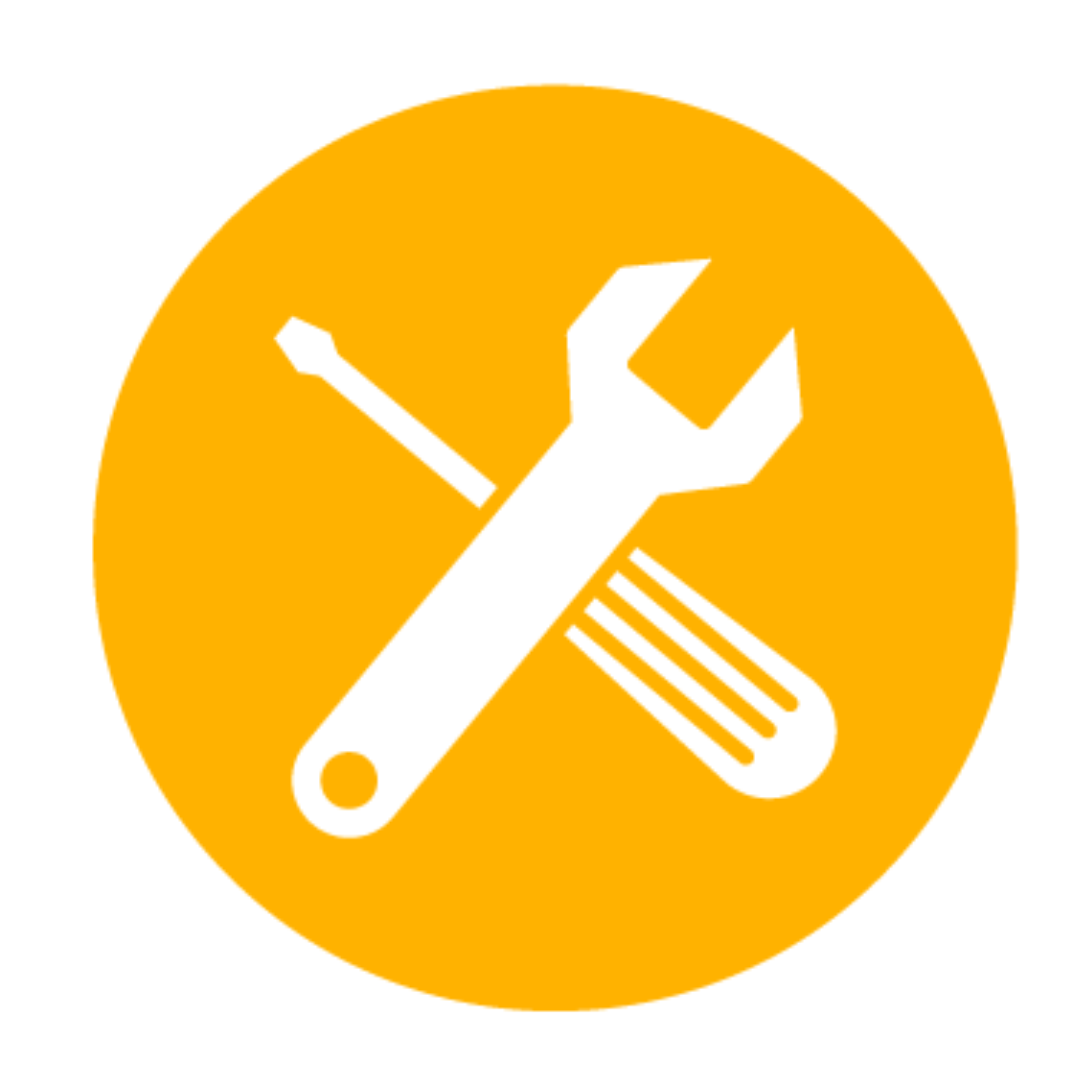 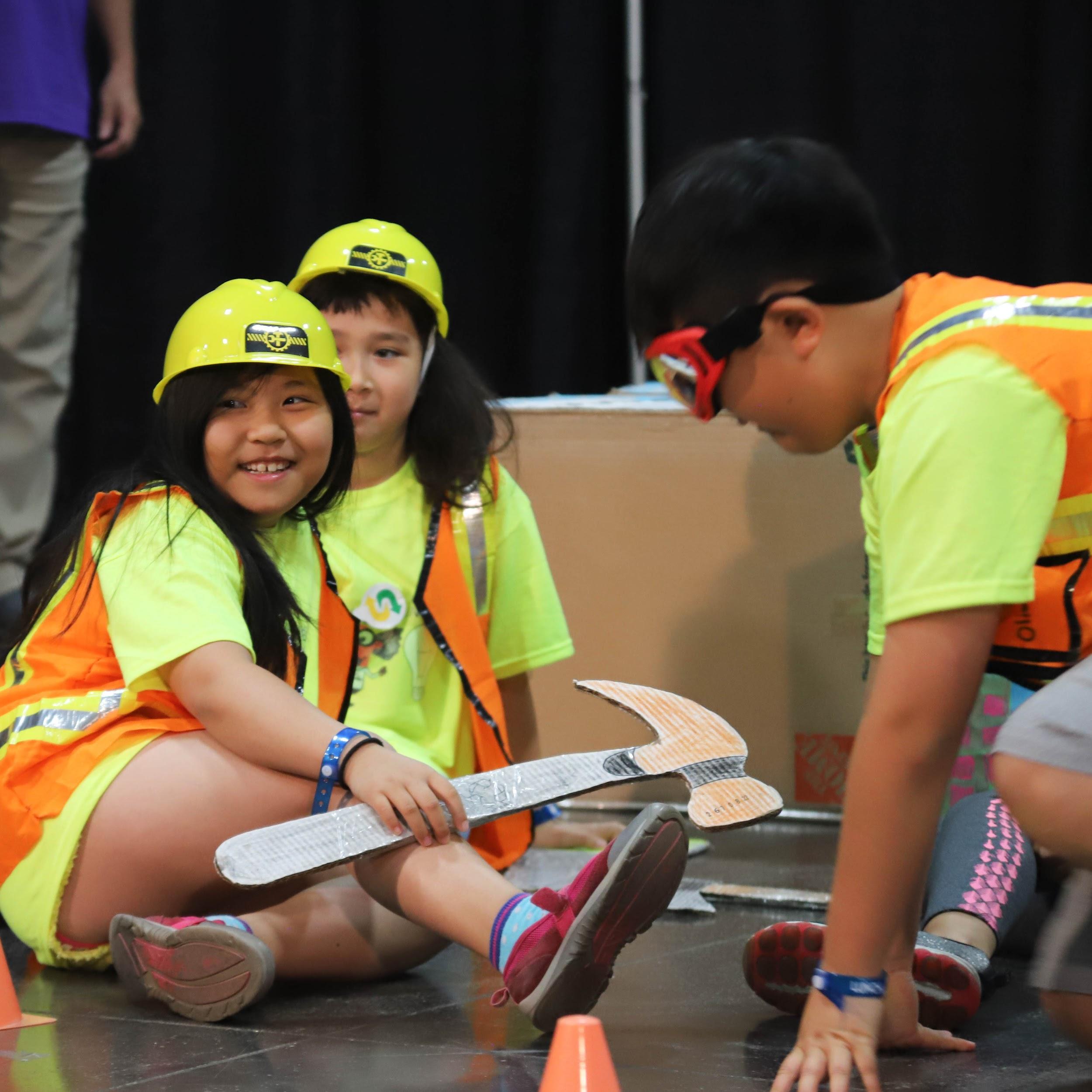 ENGINEERING
CHALLENGE
[Speaker Notes: Modify this slide:
If this is your Challenge, 
replace a picture with a picture of your team in action.
write a description of what the Challenge required. (You can copy it off the DI website.)
If this is not your Challenge, delete the slide or hide it by right clicking on the slide and choosing delete or hide.

Tips for presenting this slide:
Give an overview of the Challenge components you were asked to include.  
Highlight the knowledge areas you used (math, science, technology, engineering, script-writing, etc.).]
WHAT WE’VE ACCOMPLISHED
Our Challenge Solution
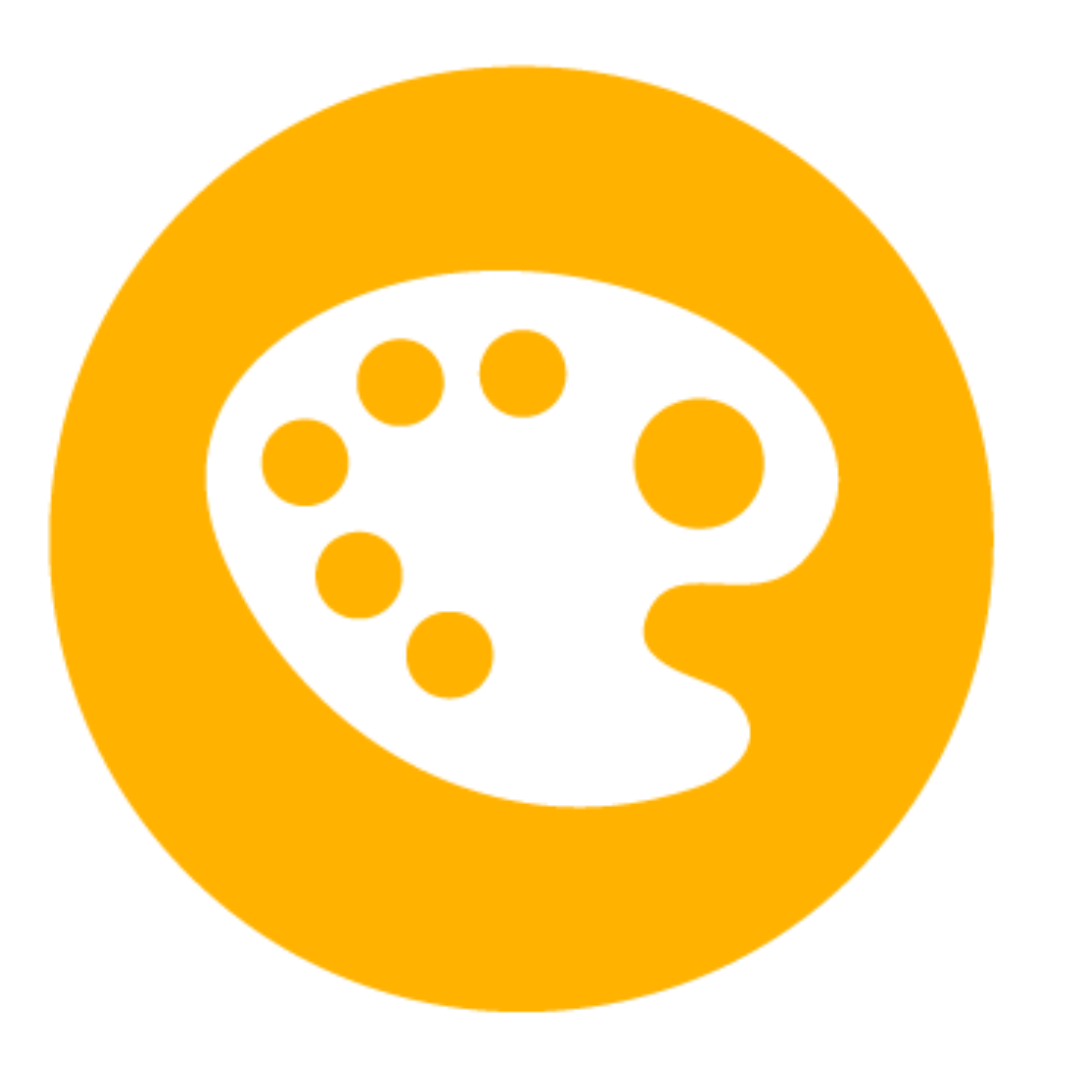 In this season’s Fine Arts Challenge, our team was challenged to:
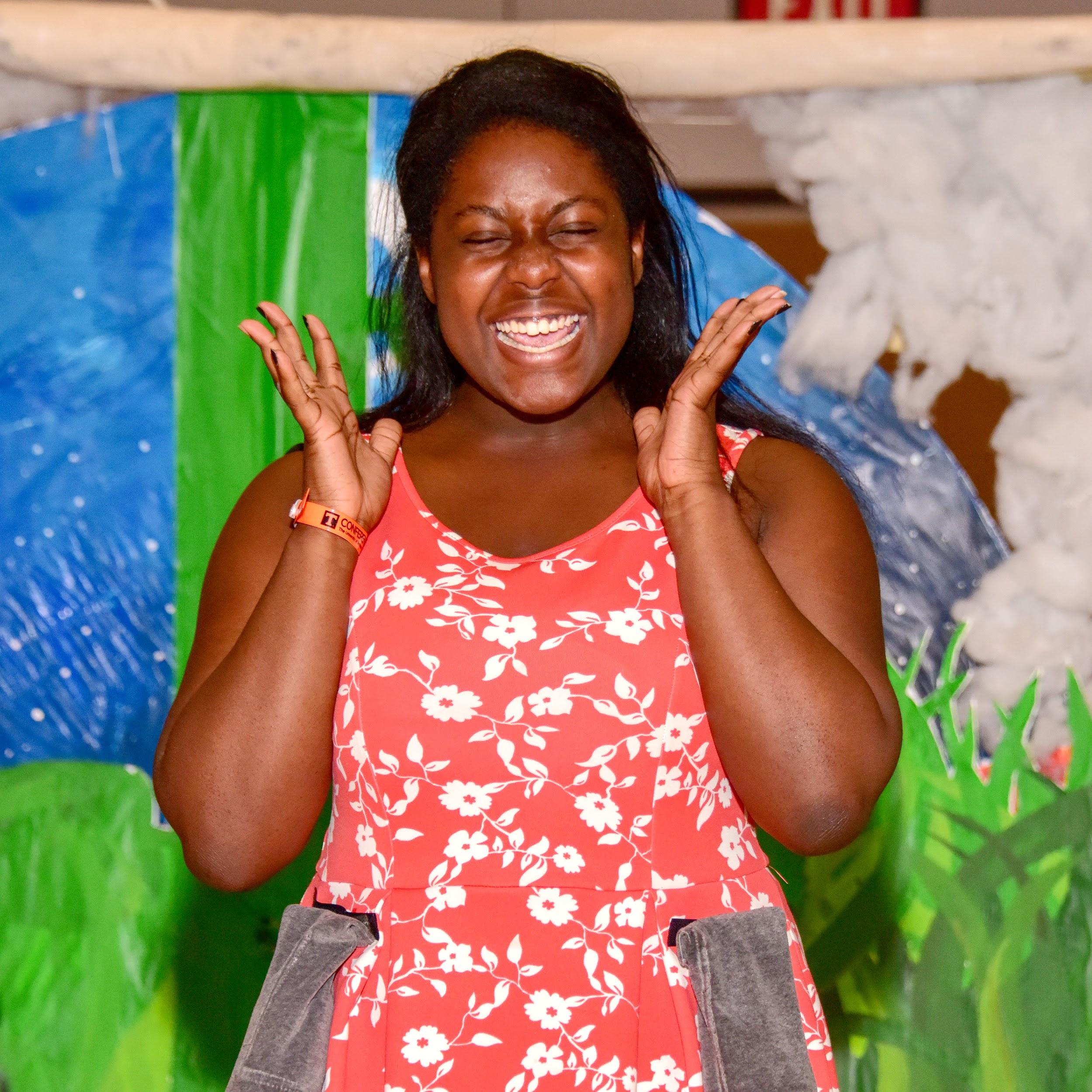 FINE ARTS
CHALLENGE
[Speaker Notes: Modify this slide:
If this is your Challenge, 
replace a picture with a picture of your team in action.
write a description of what the Challenge required. (You can copy it off the DI website.)
If this is not your Challenge, delete the slide or hide it by right clicking on the slide and choosing delete or hide.

Tips for presenting this slide:
Give an overview of the Challenge components you were asked to include.  
Highlight the knowledge areas you used (math, science, technology, engineering, script-writing, etc.).]
WHAT WE’VE ACCOMPLISHED
Our Challenge Solution
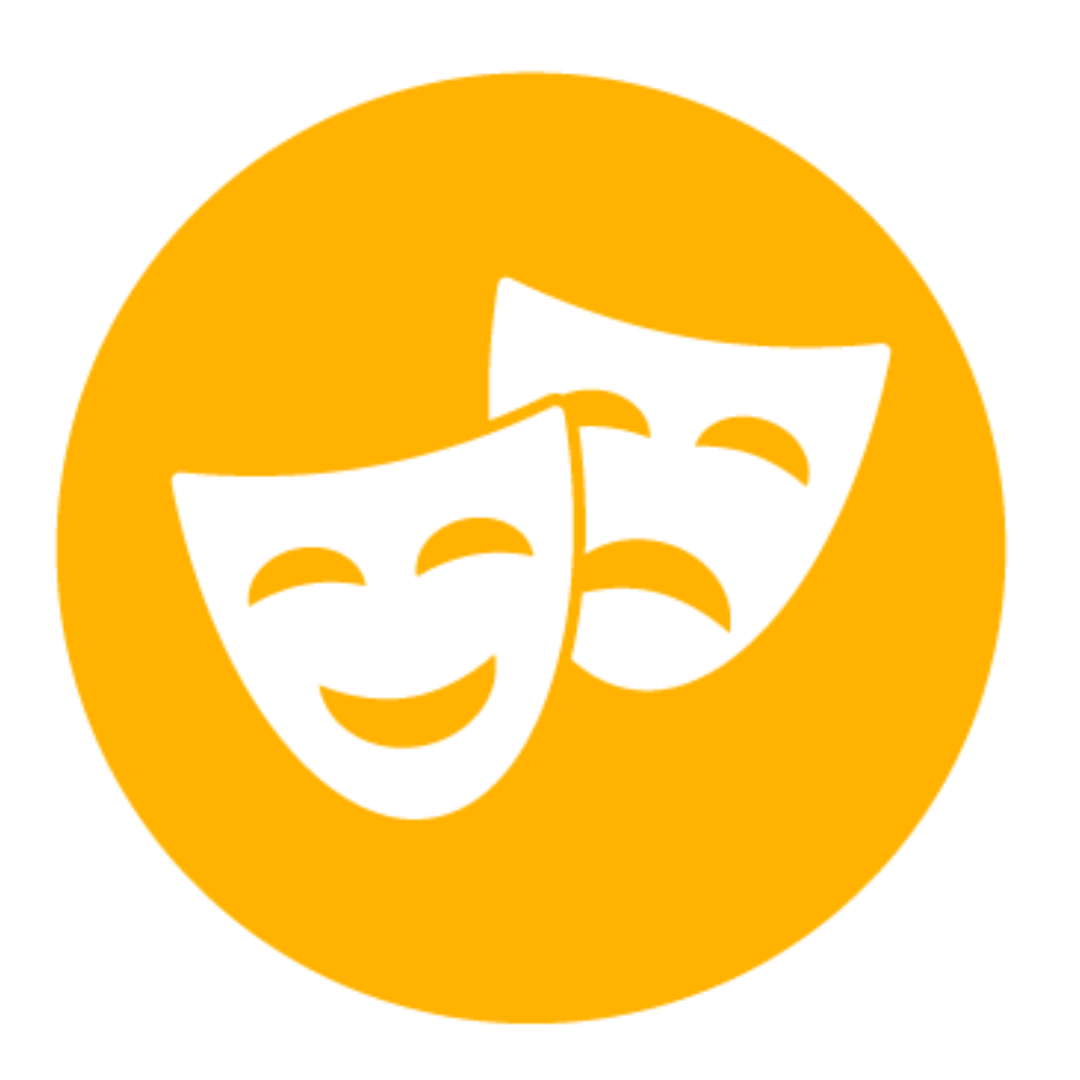 In this season’s Improvisational Challenge, our team was challenged to:
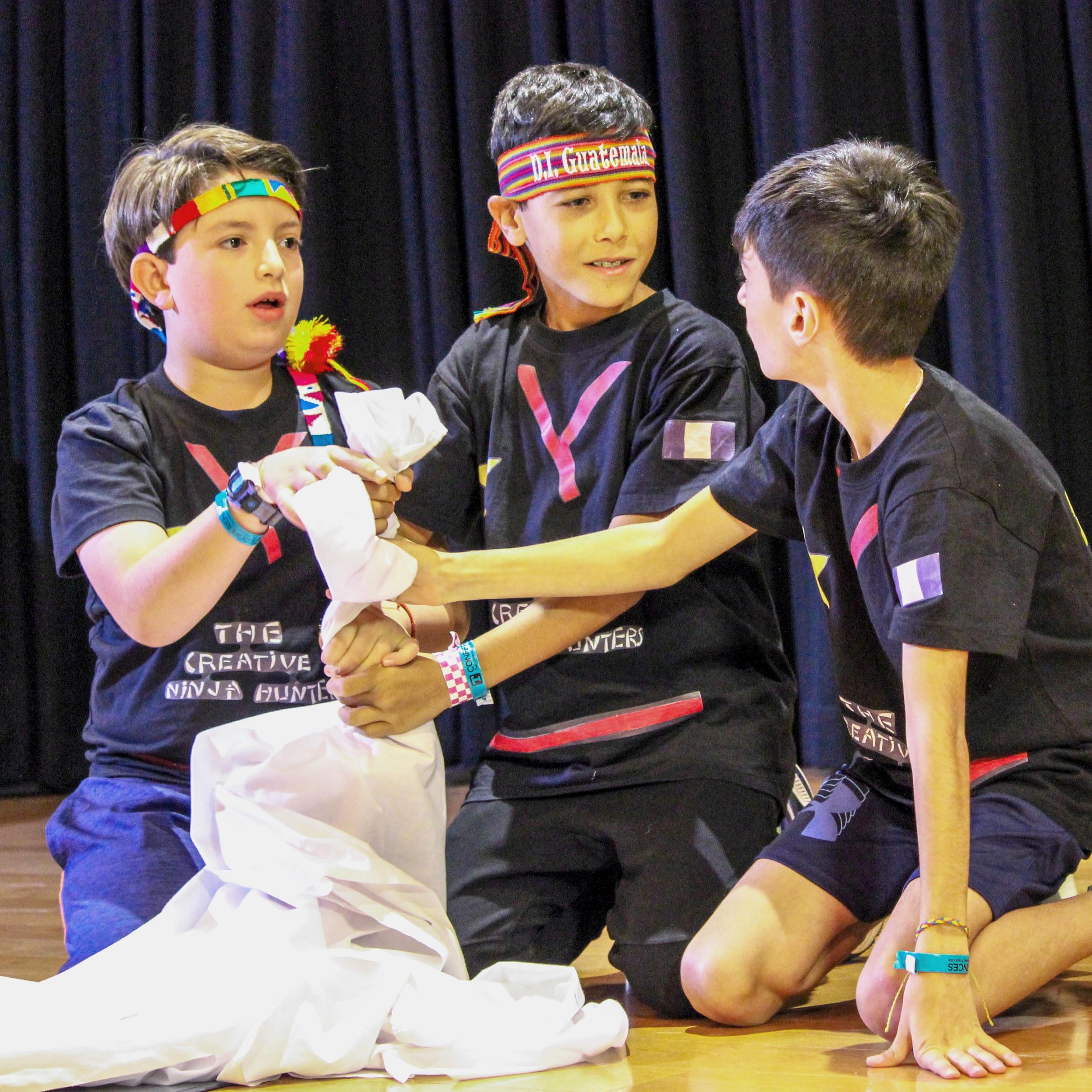 IMPROV
CHALLENGE
[Speaker Notes: Modify this slide:
If this is your Challenge, 
replace a picture with a picture of your team in action.
write a description of what the Challenge required. (You can copy it off the DI website.)
If this is not your Challenge, delete the slide or hide it by right clicking on the slide and choosing delete or hide.

Tips for presenting this slide:
Give an overview of the Challenge components you were asked to include.  
Highlight the knowledge areas you used (math, science, technology, engineering, script-writing, etc.).]
WHAT WE’VE ACCOMPLISHED
Our Challenge Solution
In this season’s Service Learning Challenge, our team was challenged to:
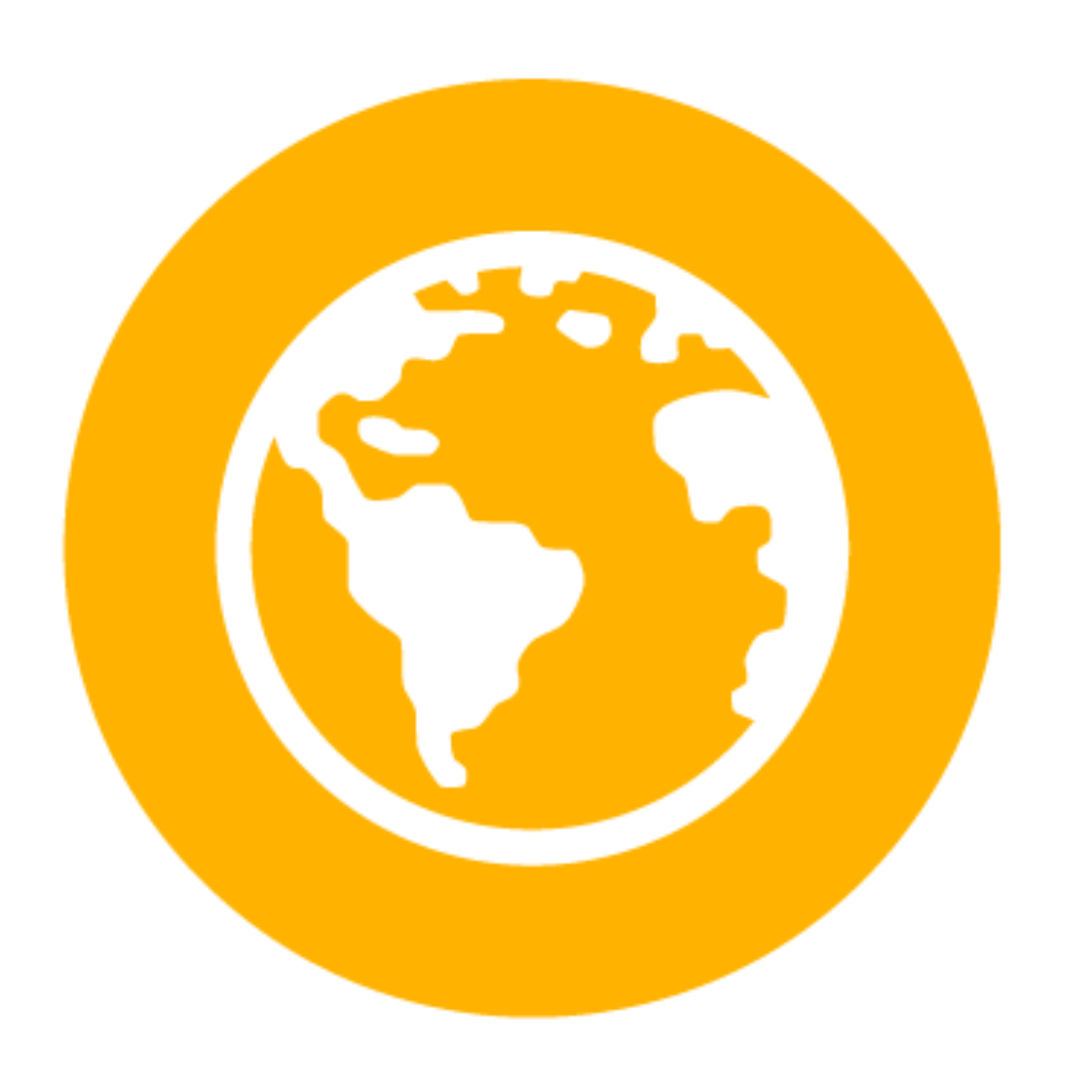 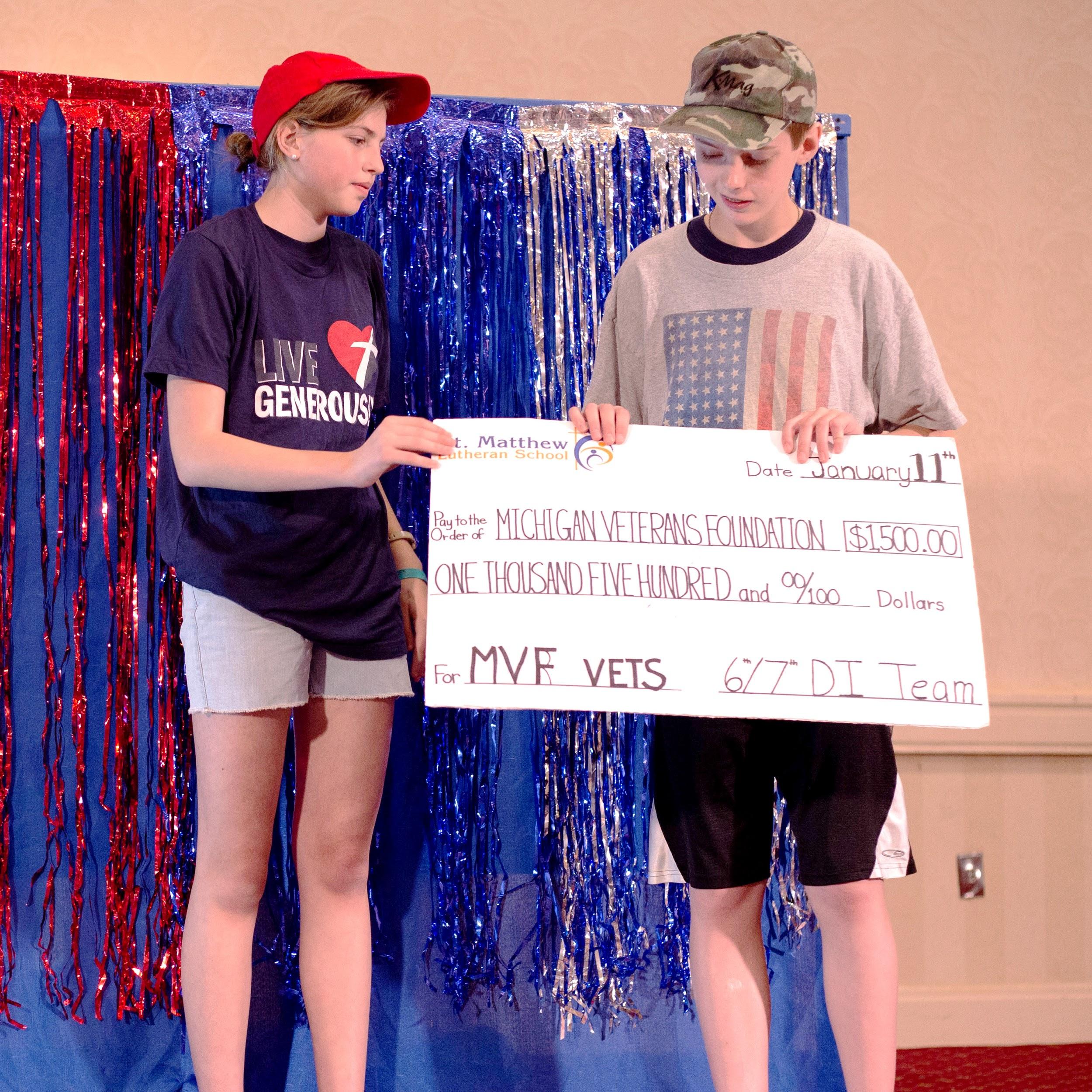 SERVICE LEARNING
CHALLENGE
[Speaker Notes: Modify this slide:
If this is your Challenge, 
replace a picture with a picture of your team in action.
write a description of what the Challenge required. (You can copy it off the DI website.)
If this is not your Challenge, delete the slide or hide it by right clicking on the slide and choosing delete or hide.

Tips for presenting this slide:
Give an overview of the Challenge components you were asked to include.  
Highlight the knowledge areas you used (math, science, technology, engineering, script-writing, etc.).]
WHAT WE’VE ACCOMPLISHED
Our Creative Process
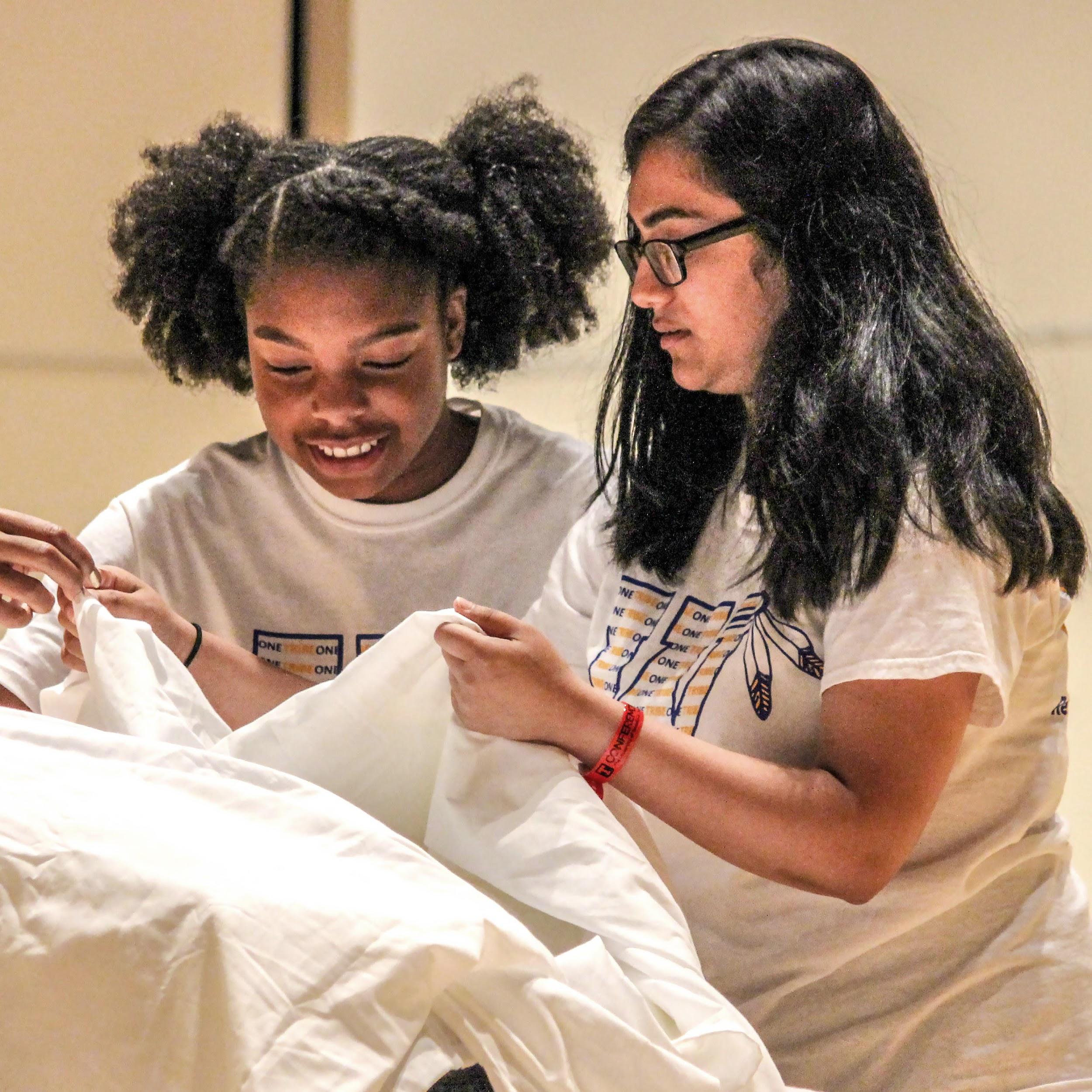 Describe your solution and add team photos
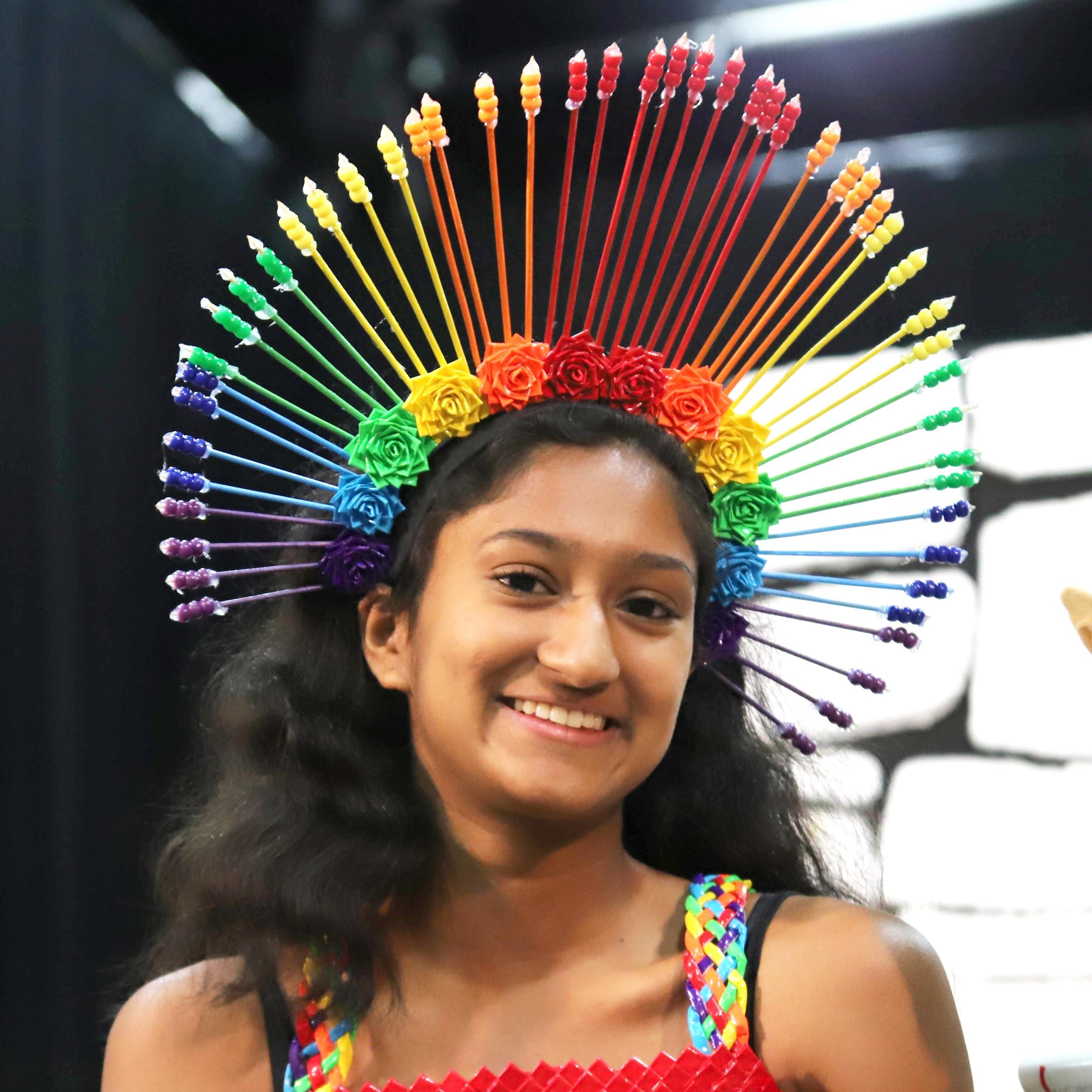 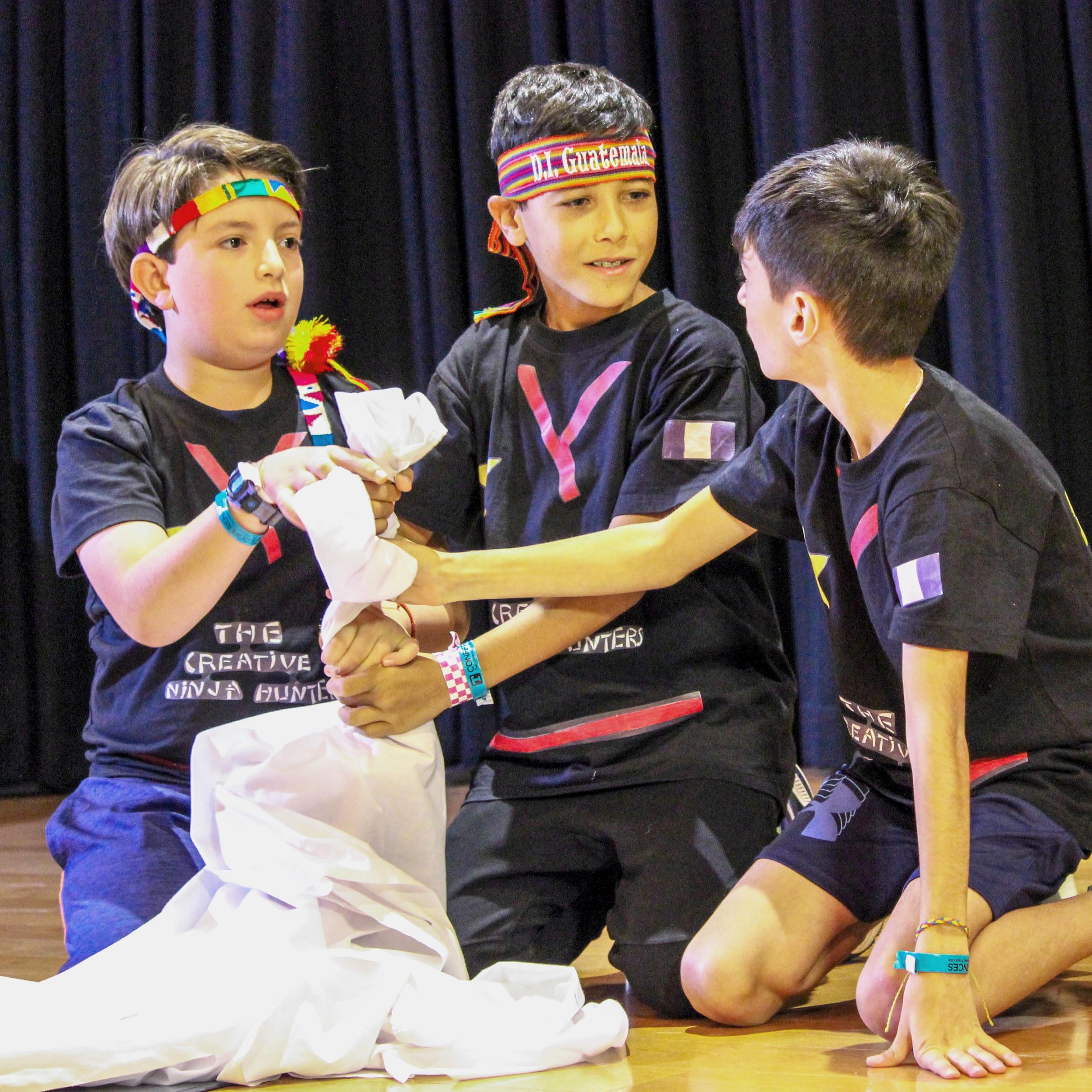 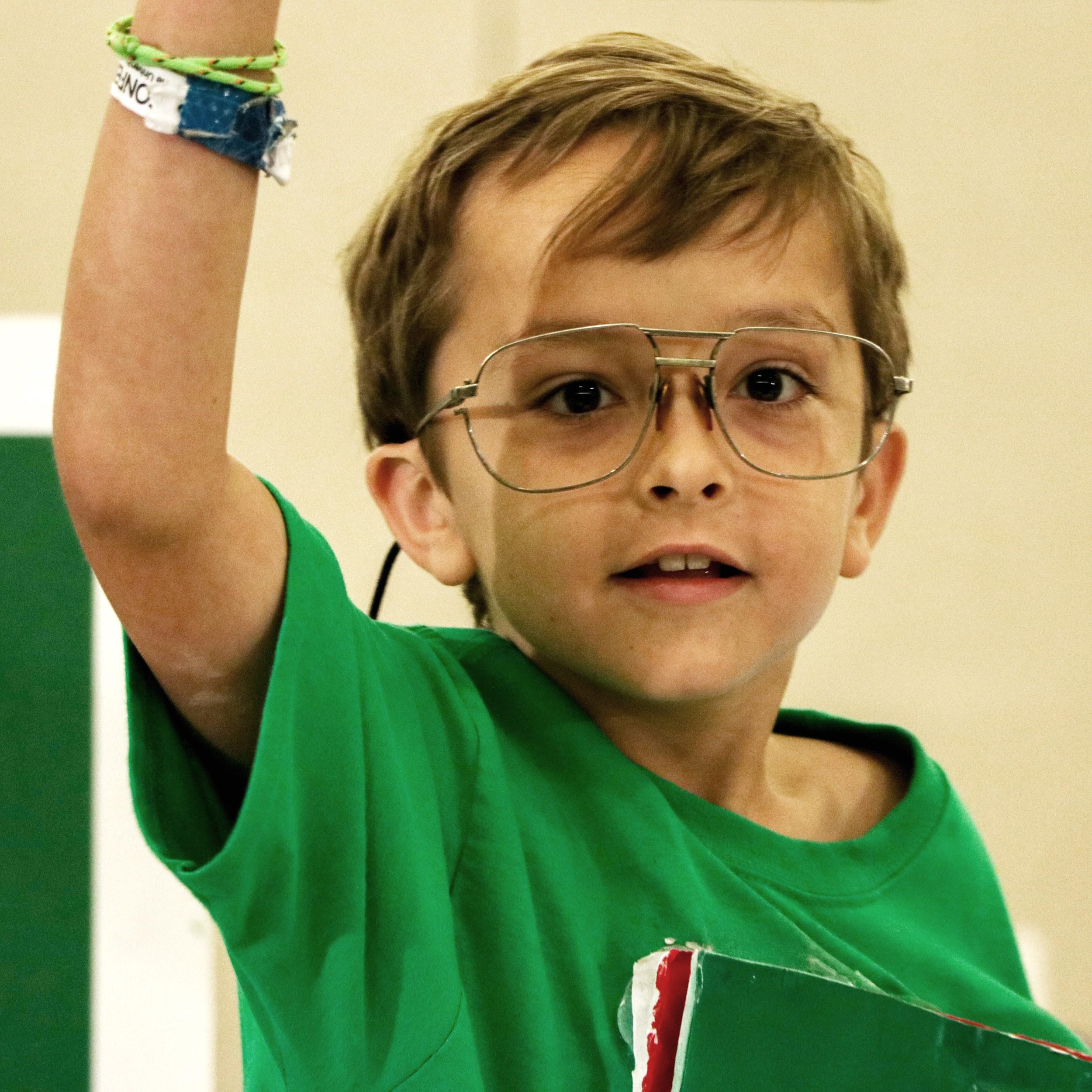 [Speaker Notes: Modify this slide:
Replace the photos with photos of your team during the season working on your solution or pictures of each of your props and a picture of your final solution. 
Add text to the right describing your solution process, highlighting knowledge you applied and the creative process.  Be specific.

Tips for presenting this slide:
Speak about what is happening in a few of the photos highlighting the skills you were practicing.]
WHAT WE’VE ACCOMPLISHED
Our Durable and Technical Skills
Durable Skills
Technical Knowledge
“
If every student had opportunities such as these made possible through DI, our children would undoubtedly be future-ready!”

Helen Soule, Former Executive Director at Partnership for 21st Century Learning
“
These students will be the ones that take the rockets NASA is working on now to destinations unknown.” 

Tammy Rowan, NASA
[Speaker Notes: Modify this Slide:
Add in durable/soft skills you have gained. (ex. Effective use of time, planning and task management, looking critically at problems, trying various solutions and measuring results, communication, collaboration, etc.)
Add in the Technical knowledge you have gained in subject areas such as science, technology, language, engineering, etc. (ex. propulsion systems and their respective benefits,  editing in Premiere Pro, structural integrity of laminates, evelop memorable characters, etc.)

Tips for presenting this slide:
One team member tells a team story of a moment during the season when your team applied part of the knowledge on the slide.]
HOW YOU CAN HELP
Team Investment in DI
Our team has invested  <fill in hours> hours over <fill in weeks> weeks developing our skills and solution.
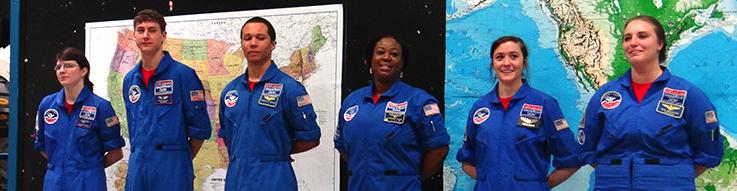 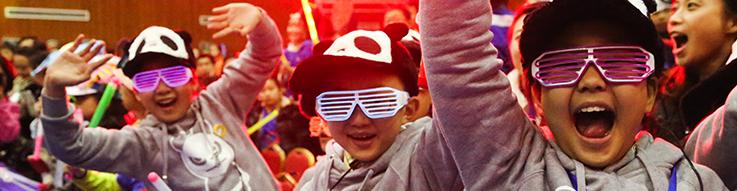 LOCAL TEAM CHALLENGE COSTS
GLOBAL FINALS COSTS
[Speaker Notes: Modify the slide:
Replace <fill in hours> with the total amount of hours you met and worked individually on your Challenge solution.
Replace <fill in weeks> with the total amount of weeks you worked on your solution.
Replace the Local Team Challenge Costs with a picture of your team at the award ceremony.
Place the costs in your local currency.

Tips for filling in this slide:
Materials for Solution: Cost of materials on your Expense Report plus all other materials you used for development.
Travel to Tournament: petrol, bus, train, van costs that were spent.
Tournament Fees: What did you pay to attend the tournament? (Ask your Affiliate Director)
Affiliate Fees: What did you pay to participate in the program? (Ask your Affiliate Director)
Event: $5,500 USD for US teams or $5,000 USD for teams in countries requiring a visa for travel to US
Hotel/Food: Cost based on the hotel you choose and the food package you decide to contract.
Flight/ground transportation: Approximate costs for flight from your nearest airport to Kansas City plus taxi costs to hotel.
Visa/travel insurance: Check costs of visa or ESTA as needed by your country or province.  Travel insurance can be purchased for around $10 USD per person.   https://www.americanvisitorinsurance.com/
Prop Shipment: If you carry it in your suitcase, add at least 100USD per extra suitcase.  If you ship, place the cost for shipping.
T-shirts and trading pins: Cost for t-shirts and pins (Ask your Affiliate Director)
Erase any rows that are not applicable to your team.

Tips for presenting this slide:
Highlight what you have invested already to participate locally.
Highlight  the total needed focusing on the fact that your team is very dedicated to raising the money to have this experience.]
HOW YOU CAN HELP
Sponsorship Levels
By sponsoring our team, we will have the opportunity to represent our Affiliate and continue to develop top skills needed to prepare us to be employable and active citizens in our home country.
$2000
$10,000
$12,500
$15,000
$4000
$7500
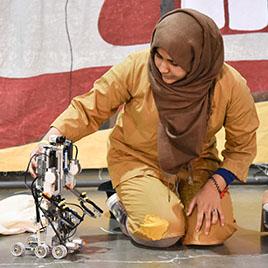 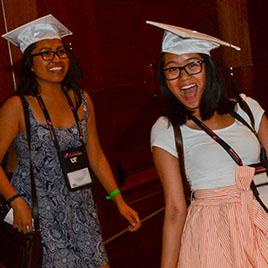 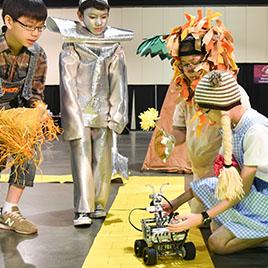 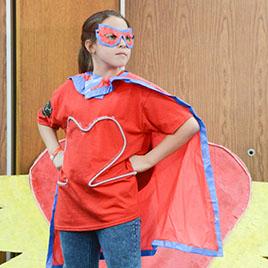 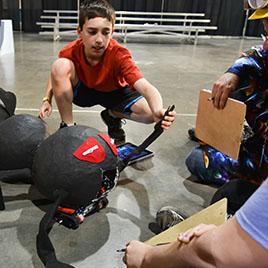 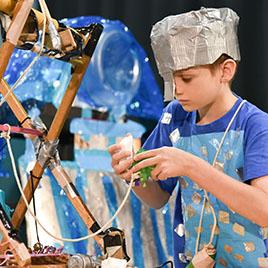 Place benefits here.
Place benefits here.
Place benefits here.
Place benefits here.
Place benefits here.
Place benefits here.
[Speaker Notes: There are two potential layouts to ask for sponsorship, this slide and the next.  Choose the one that makes the most sense in your culture to modify and present.  
Erase or hide the slide you do not need.

Modify the slide:
Change the numbers based on your final goal.  If your Total Needed from the last slide is 18,000, then place that number in the box at the far right and then work backwards through the boxes from right to left decreasing the amount by 2,500 or 3,000.
Place the numbers in your local currency if that works better for you.
Check the list of possible benefits to decide what you can offer the sponsor in return for their support.  Feel free to add things not found on the list.
Sponsors often want to be able to share your story on their website to show people they support the community.  
They also want the opportunity to get their company name and logo out to the public.
A higher amount should receive more benefits.
Benefits should increase from lowest sponsor level to highest.

Tips for presenting this slide:
Highlight what you can offer the company or person for their sponsorship dollars.
Focus on exposure of their brand and of their corporate social responsibility goals. (Exclusive interview video with the team about their experience, corporate logo on your t-shirts or bags, etc.)

Potential benefits:
Sponsor name on the GF website as a team donor for sponsorship above 10,000 USD.  (reaches 78,000+ people)
Sponsor logo on the parade banner (check with the Affiliate Director for this) (reaches 10,000 people on livestream, 17,000 people in the arena)
Sponsor logo on the team t-shirt (17,000 people will attend the event)
Sponsor logo on the team booth (potential of 12,000 people visiting the booth)]
HOW YOU CAN HELP
Sponsorship Levels
By sponsoring our team, we will have the opportunity to represent our Affiliate and continue to develop top skills needed to prepare us to be employable and active citizens in our home country.
Event Sponsor
$8,000 USD
Visa & Insurance
Prop Shipment
T-shirts & Pins
Room & Board
Transportation
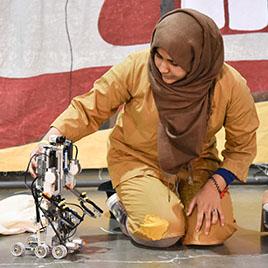 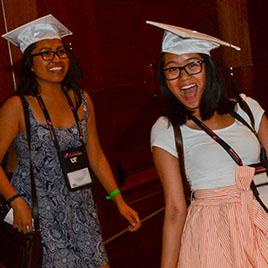 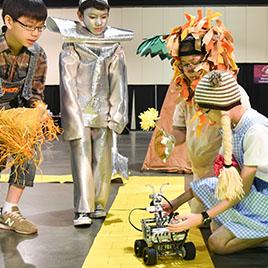 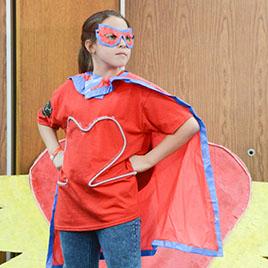 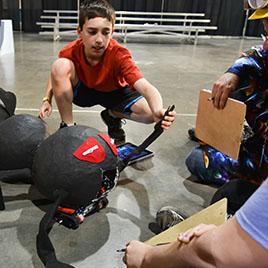 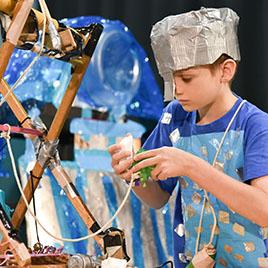 $5,000 USD
Logo on t-shirts
$4,000 USD
$500
$1,225 USD
$500 USD
[Speaker Notes: Modify the slide:
Do your own calculations for transportation, visa and insurance, prop shipment, t-shirts and pins.  If you do not need t-shirts and pins, then you can delete that section and move everything to the middle.
Insurance: https://www.americanvisitorinsurance.com/popular-traveler-global-destinations/#
Add benefits under each quantity.

Tips for presenting this slide:
Highlight what you can offer the company or person for their sponsorship dollars.
Focus on exposure of their brand and of their corporate social responsibility goals. (Exclusive interview video with the team about their experience, corporate logo on your t-shirts or bags, etc.)

Potential benefits:
Sponsor name on the GF website as a team donor for sponsorship above 10,000 USD.  (reaches 78,000+ people)
Sponsor logo on the parade banner (check with the Affiliate Director for this) (reaches 10,000 people on livestream, 17,000 people in the arena)
Sponsor logo on the team t-shirt (17,000 people will attend the event)
Sponsor logo on the team booth (potential of 12000 people visiting the booth)]
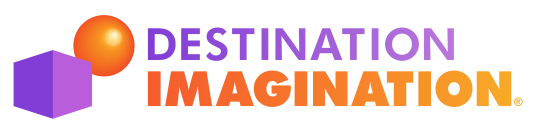 Thank you for investing in our future.
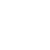 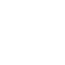 Team email
Team Phone
Local Affiliate website or DI website.
FACEBOOK
TWITTER
LINKEDIN
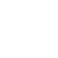 [Speaker Notes: Modify the slide:
Fill in your contact information: email and phone.
Fill in the website for your local Affiliate if there is one or use the DI website: www.destinationimagination.org
Change the links to social media to your local Affiliate if you wish or leave the DI social media links.

Tips for presenting this slide:
Thank them for their time and consideration.
Let them know when you will follow up with them to know their decision.]